Current state of NFTs and how they are made
Vukašin Despotović - despotovic@ooxcit.com
Konstantin Đuričković - konstantin@ooxcit.com
WHAT ARE NFT?
Properties
TYPES OF NFTs
Collectibles
Art
Gaming
Metaverses
Utilities
RECENT TRENDS
ART AND NFTs
Generative and procedural art
AI and NFTs
PROCESS - MAKING OF
From the idea to realization
Asset creation pipeline
Problems and solutions
Result
Introduction
Non-Fungible
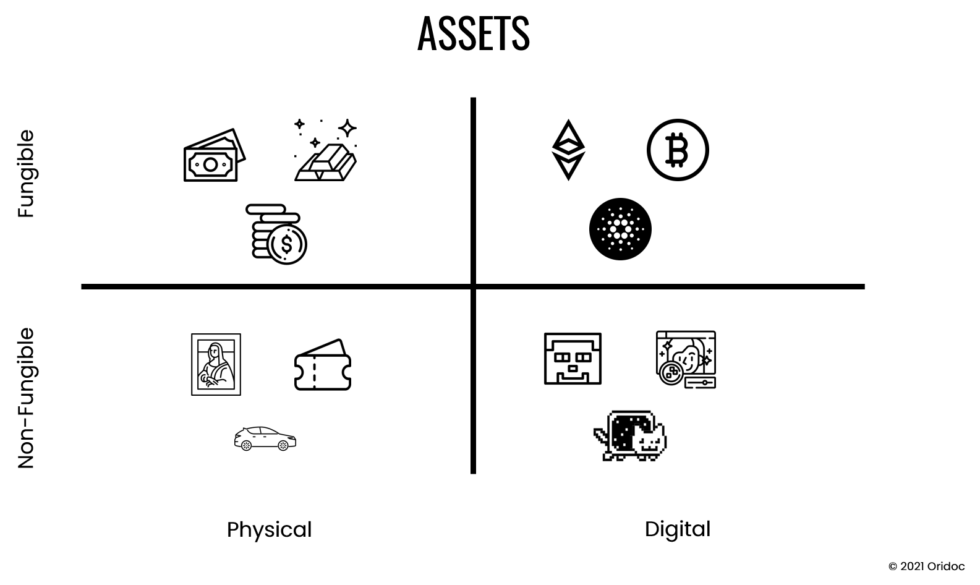 NFTs important properties
Verifiability
Transparent Execution
Availability
Tamper-Resistance
Tradability
Types of NFTs
Collectibles
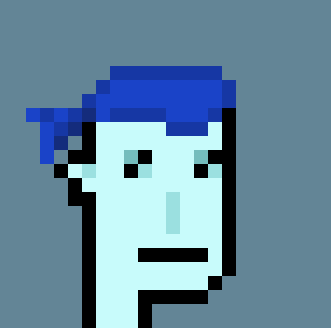 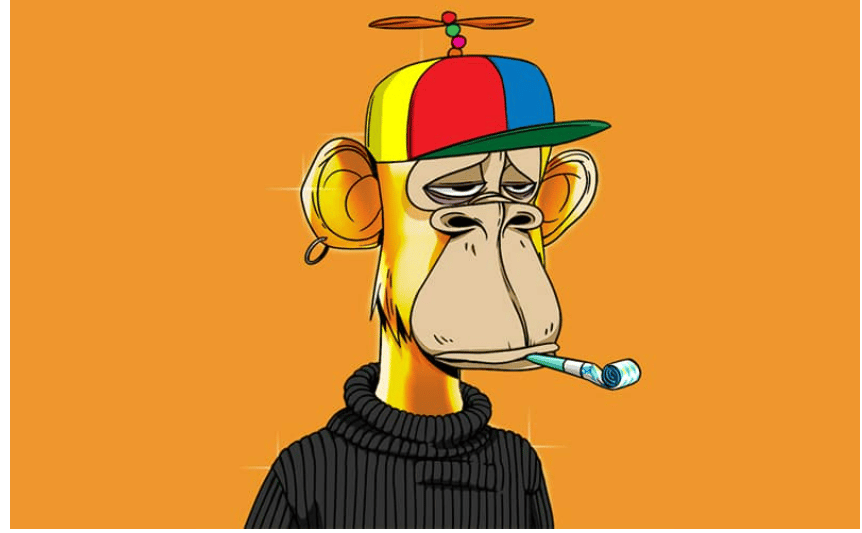 Crypto Punks
$ 23 700 000
Bored Ape Yacht Club
$ 3 408 000
Collectibles
Reddit Avatar NFT
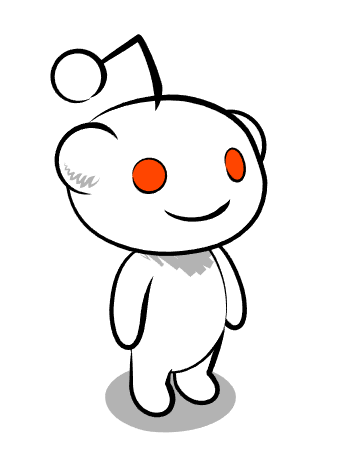 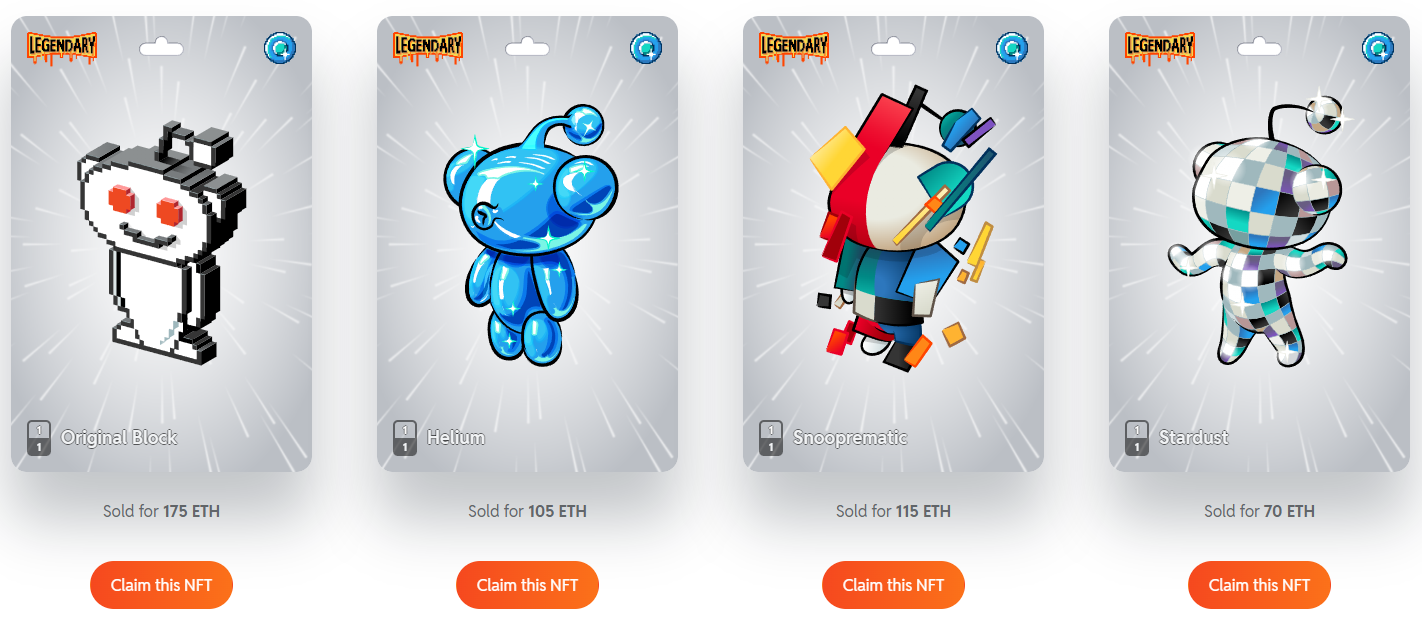 Art
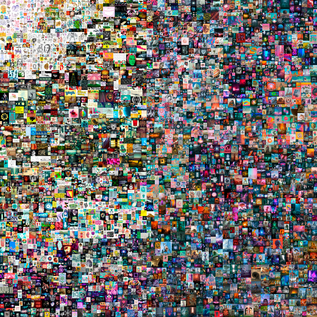 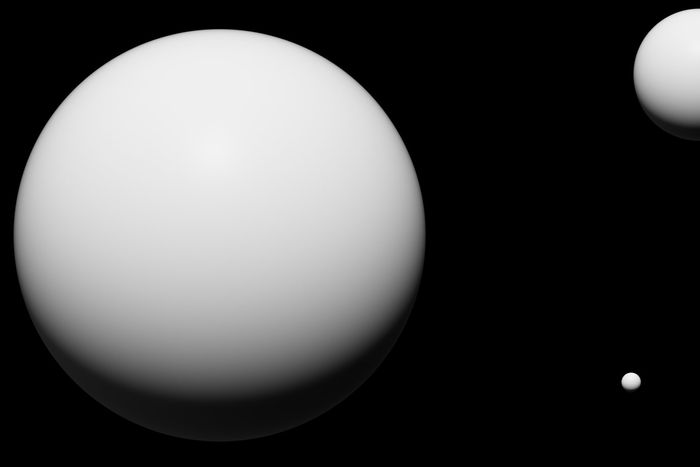 Pak’s “The Merge”
$ 91 800 000
“Everydays : the First 5000 Days”
$ 69 300 000
Gaming
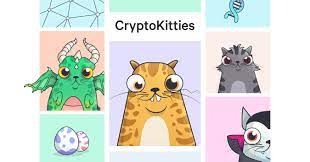 PLAY 2 EARN MODEL

Items as NFT
Characters as NFT
Development Funding
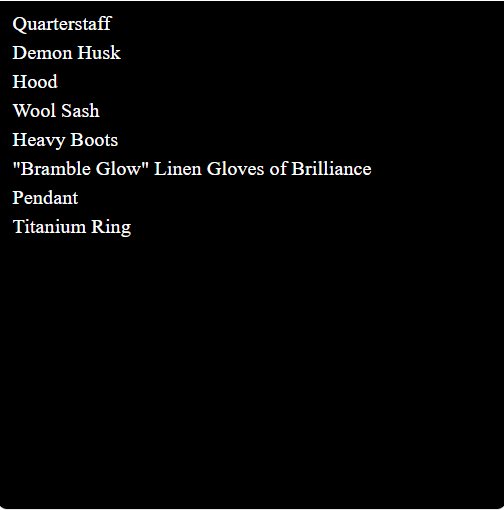 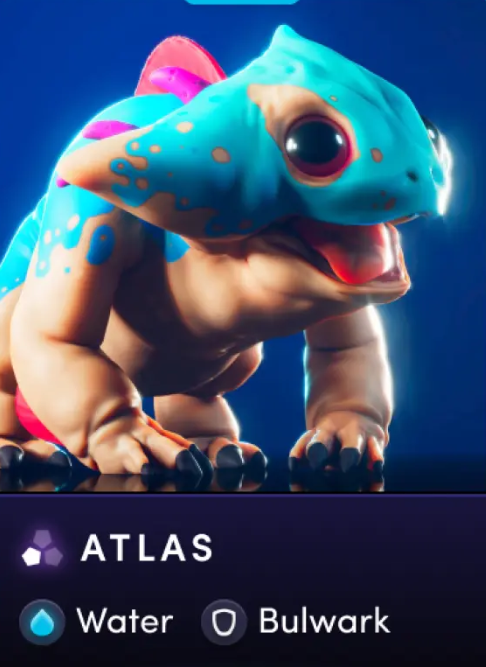 Metaverses
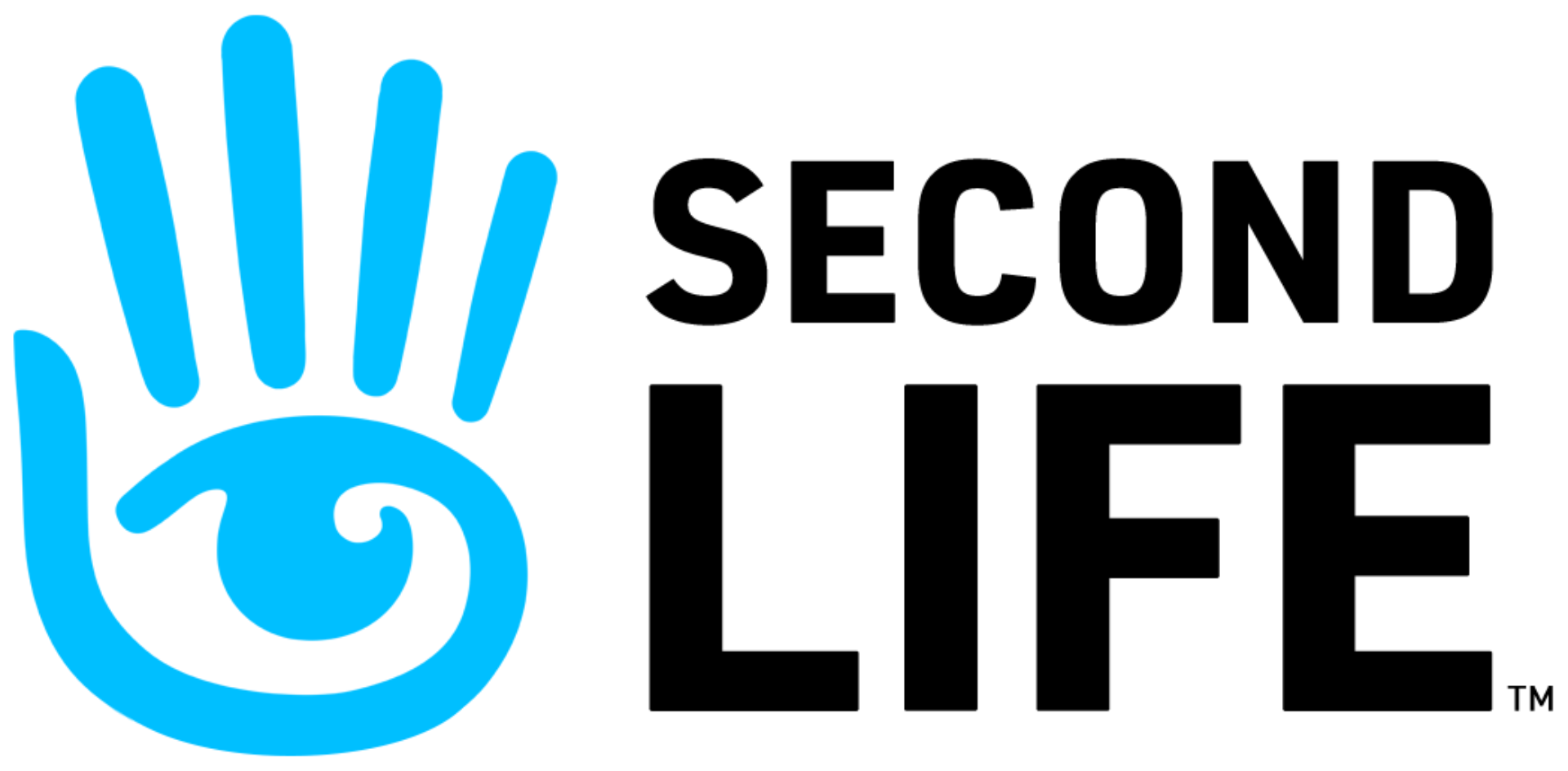 Metaverse is a perpetual and persistent multiuser virtual environment unifying digital and physical reality.

NFTs provide:
Ownership of virtual assets 
Access to exclusive content
Governance
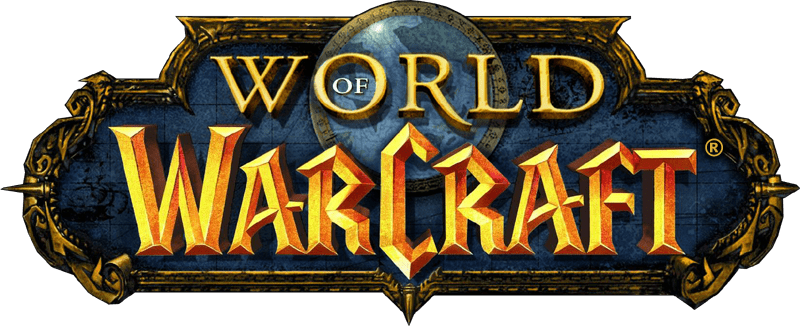 Metaverses
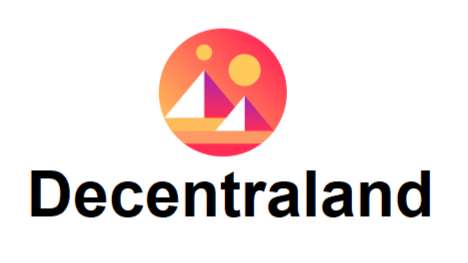 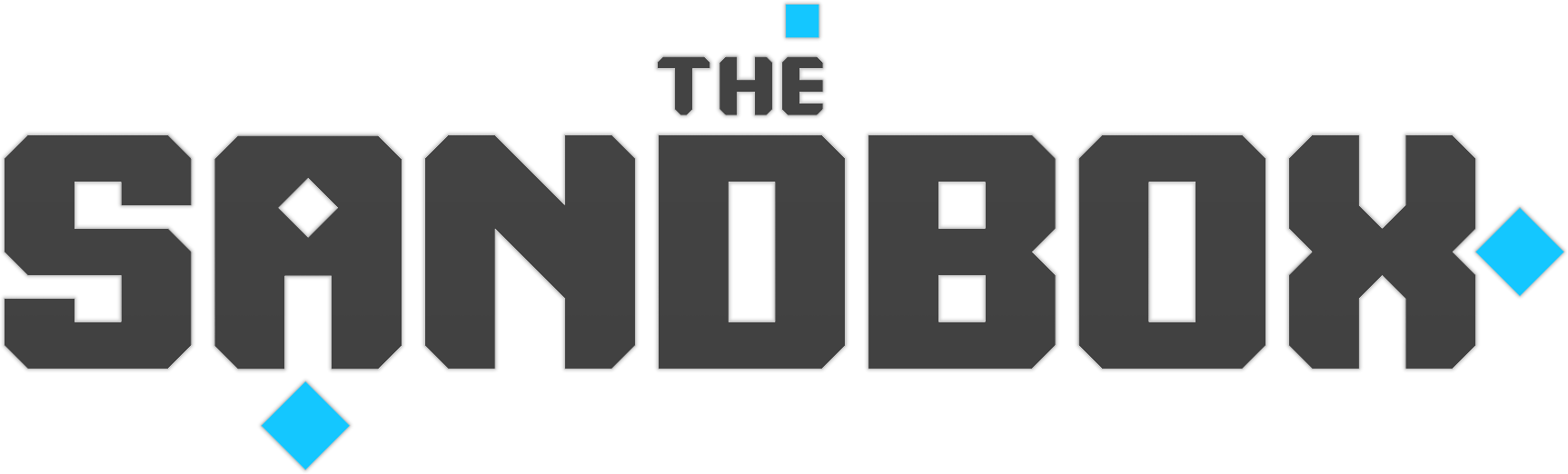 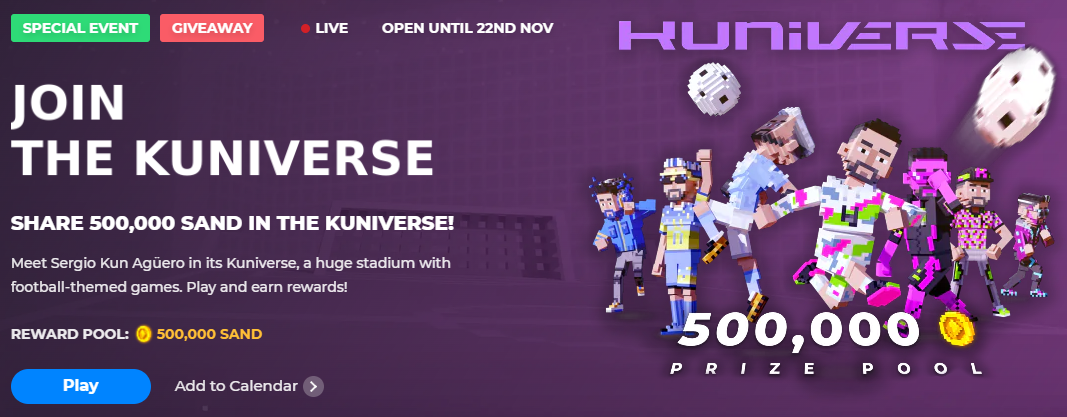 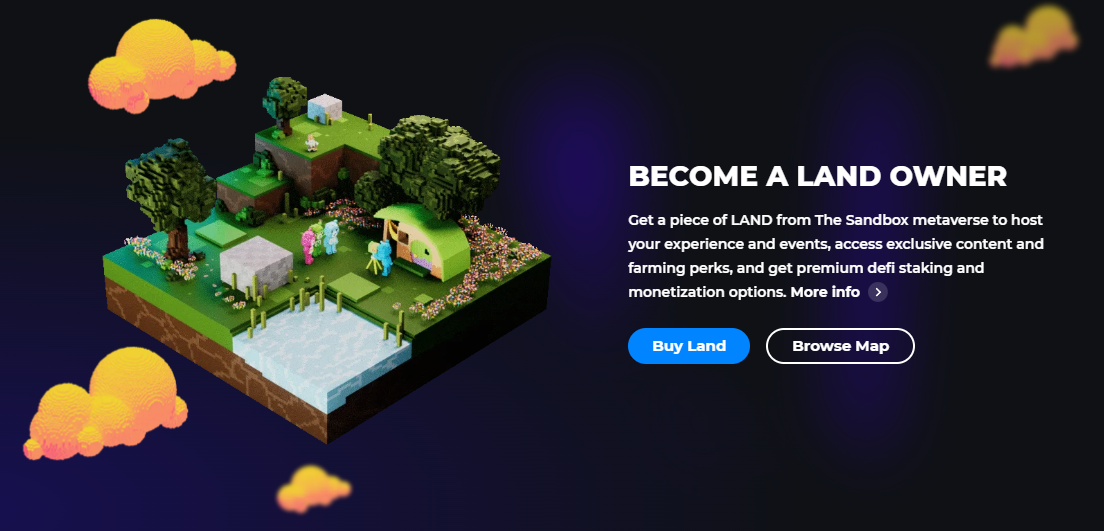 Utilities
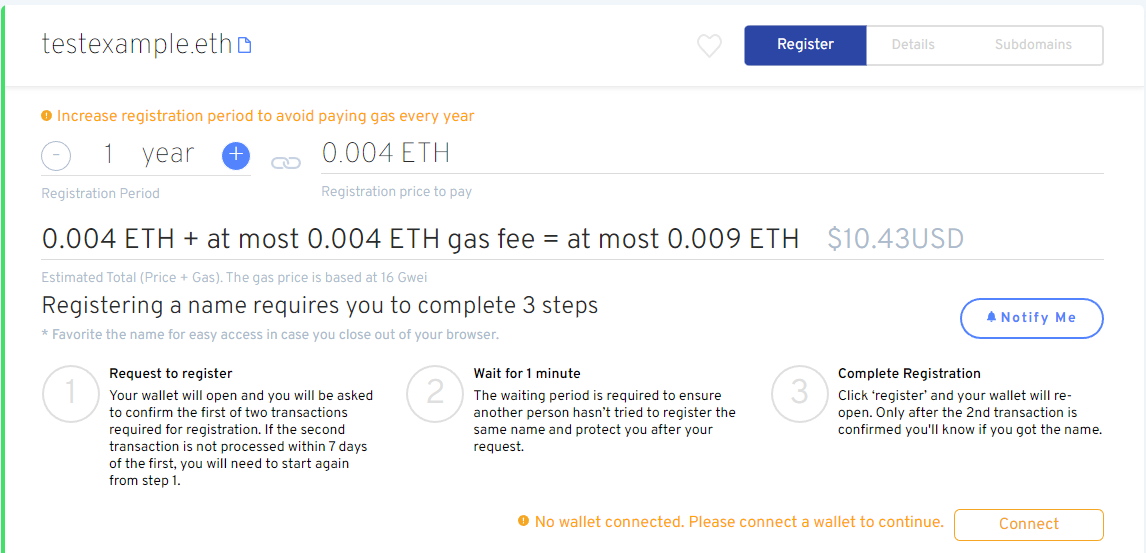 Ethereum Name Service
Access to exclusive events
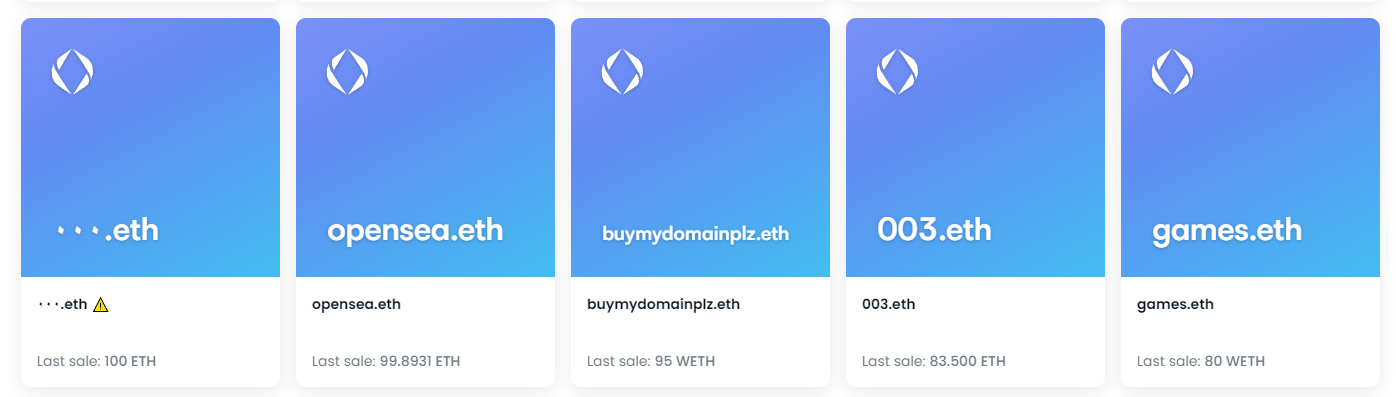 Active Wallets in Q3
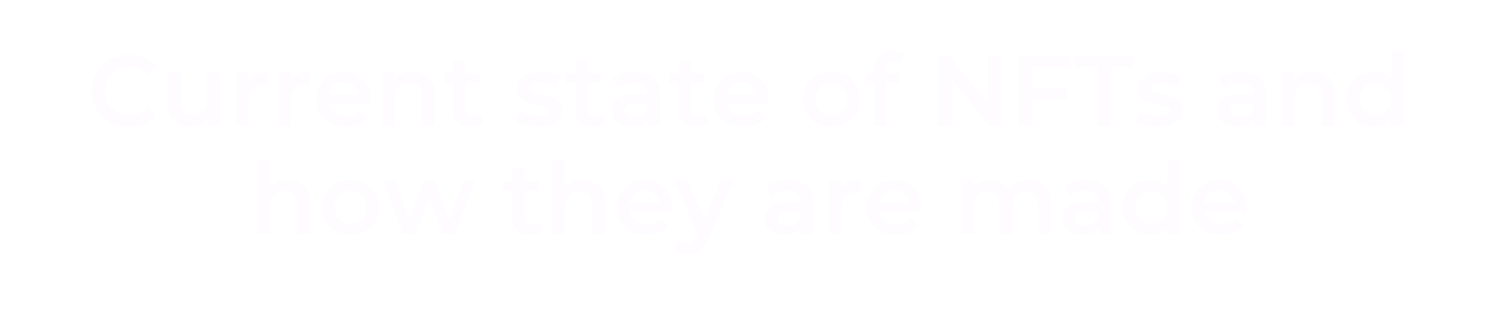 Sales Volume in Q3
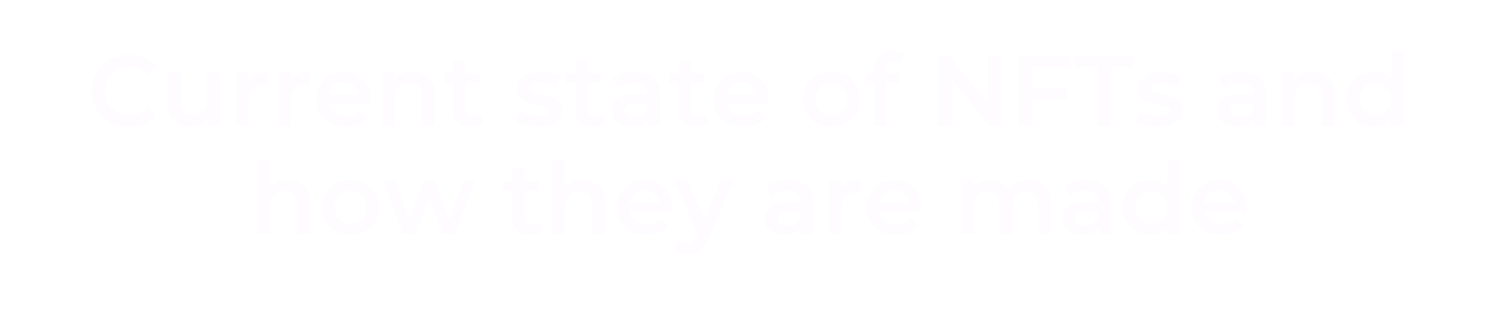 USD Trading Volume in Q3
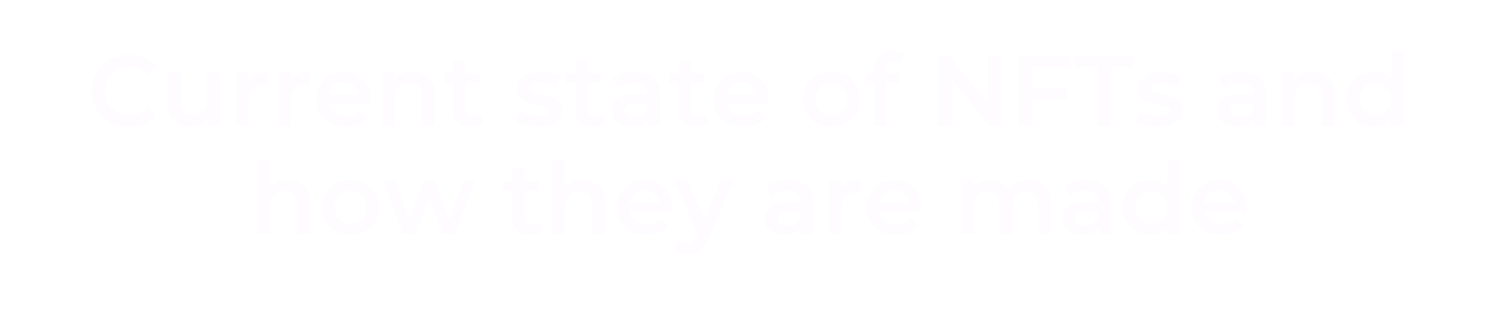 Differences between Q2 and Q3
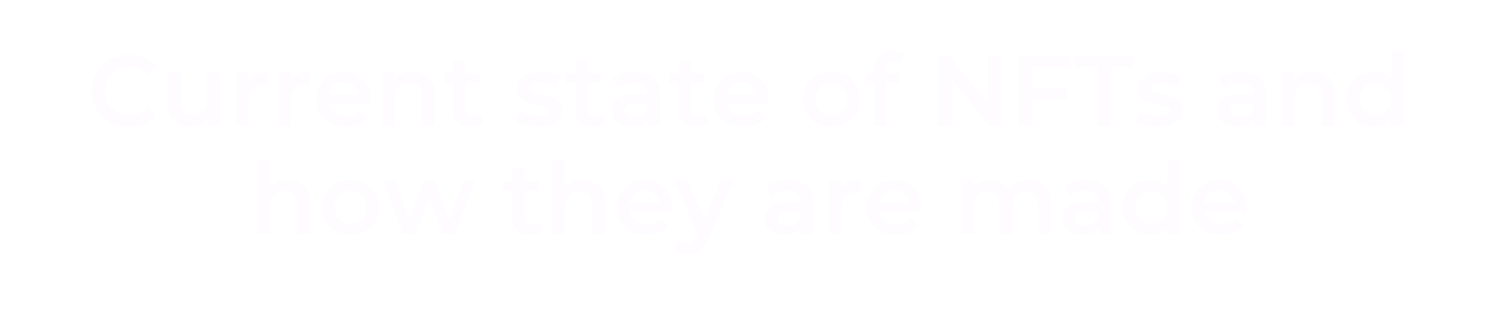 Profitable Wallets
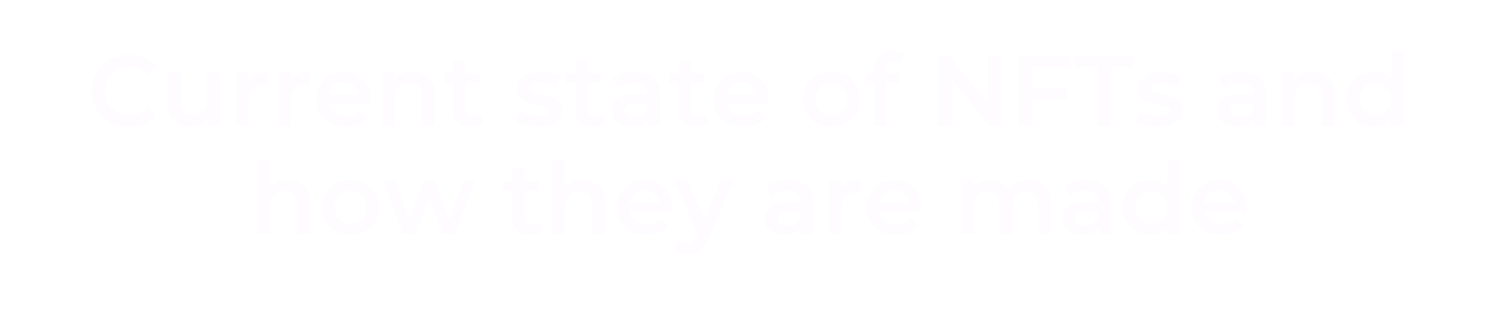 Number of wallets that generated more than $100,000 in profit over the quarter.
Are NFTs dead?
Crypto market cap – 1 year chart
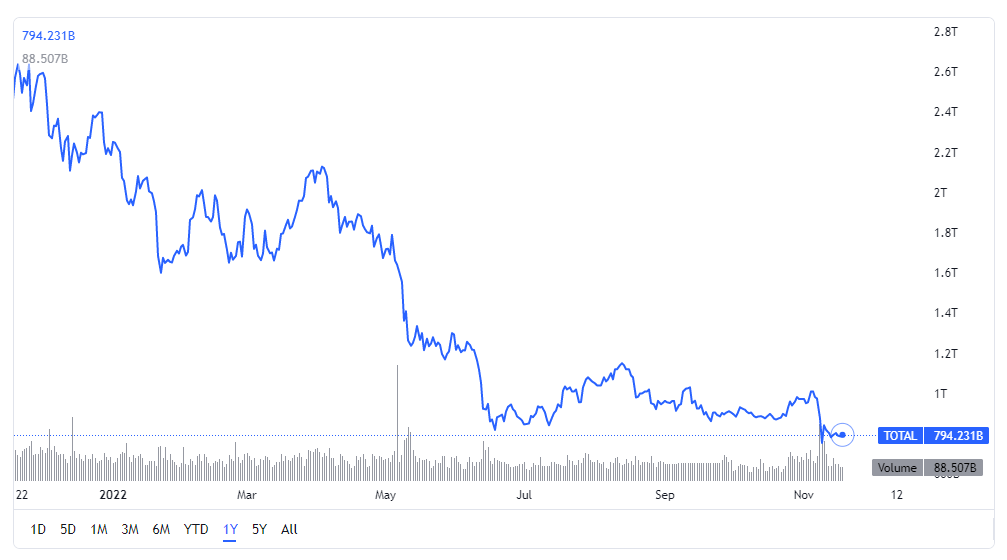 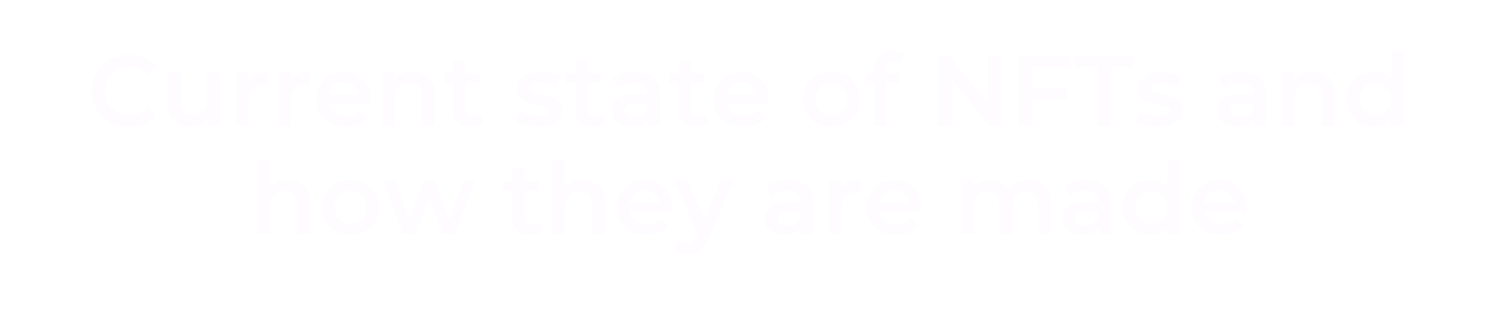 Bitcoin has died – 466 times
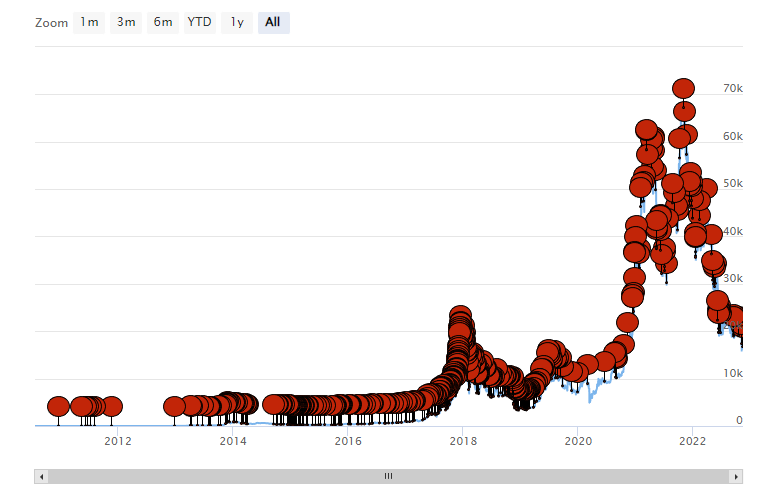 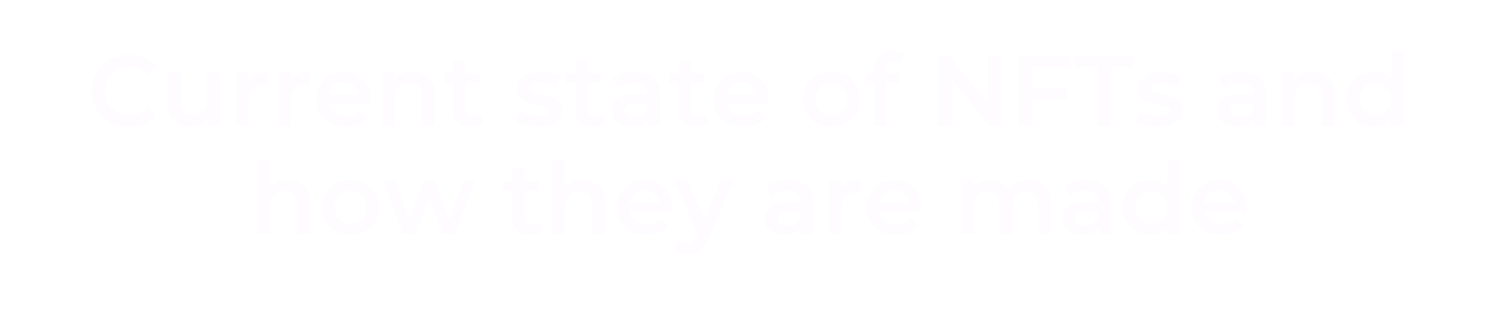 ART AND NFTs
THOUGHTS AND EXAMPLES
THE IDEA SOLD
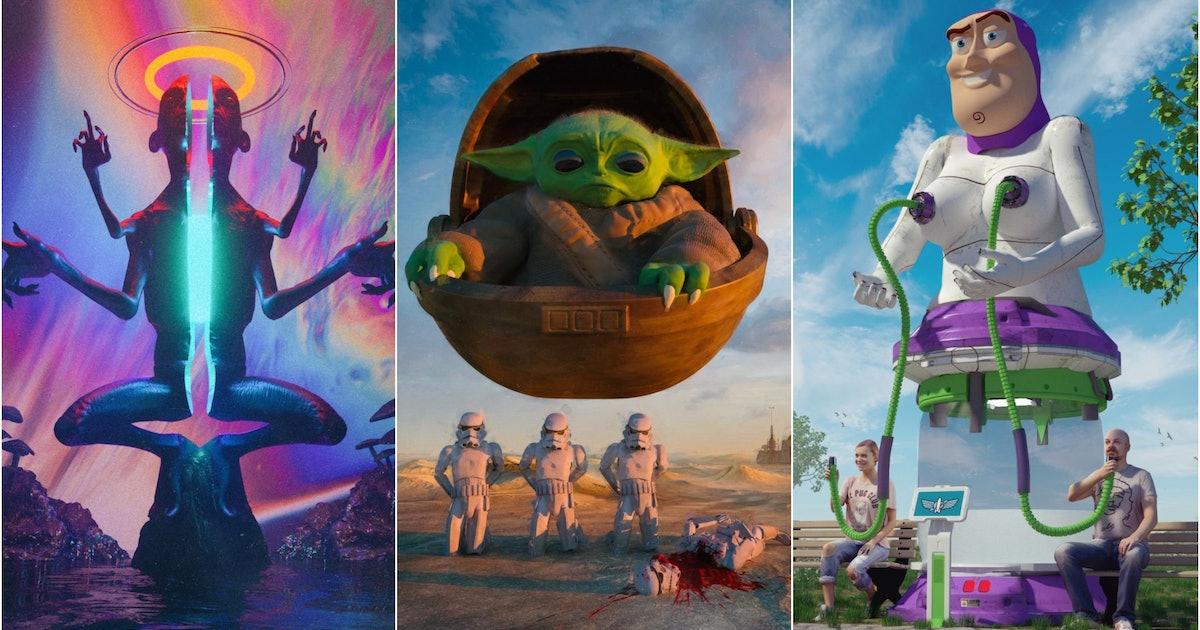 BEEPLE
THE REALITY
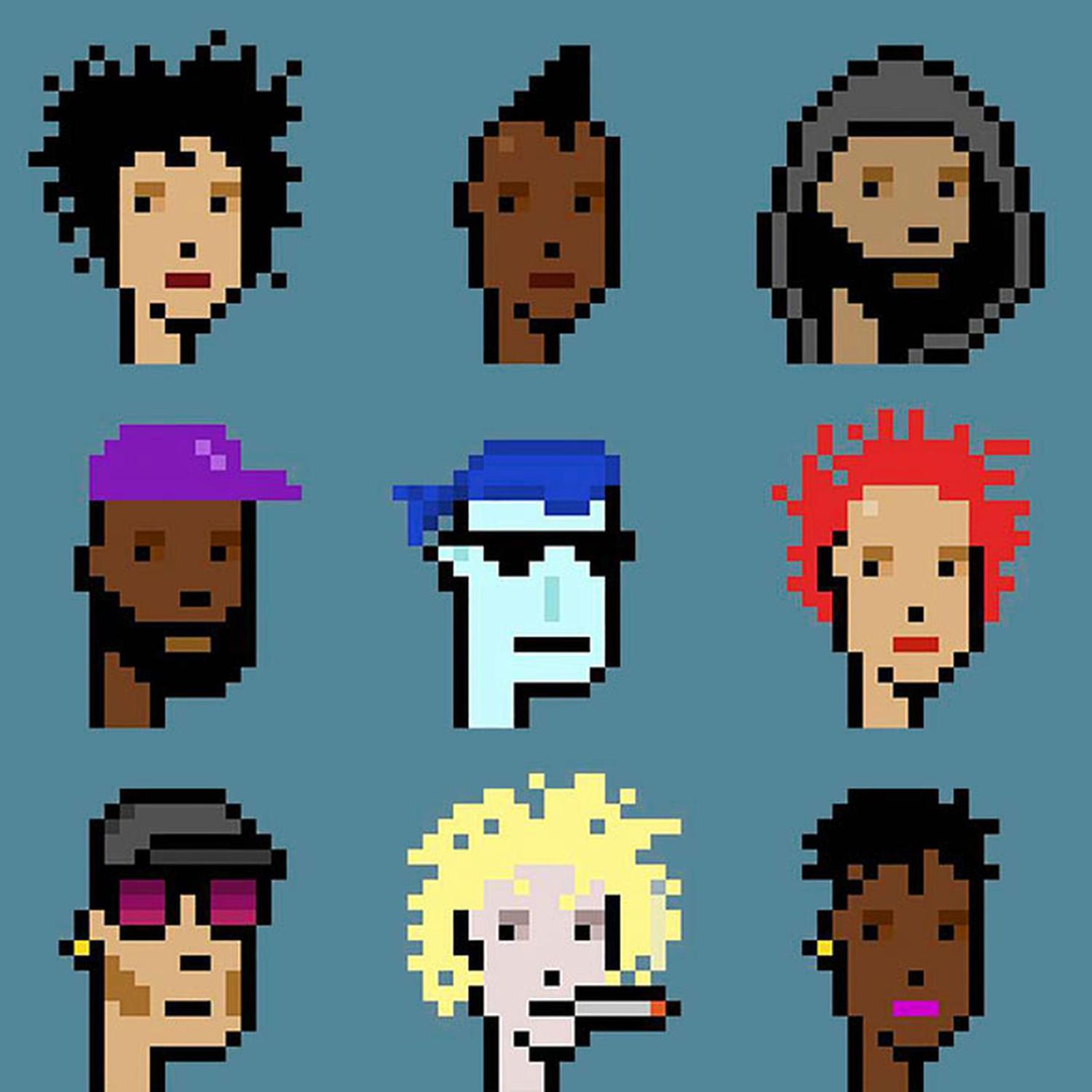 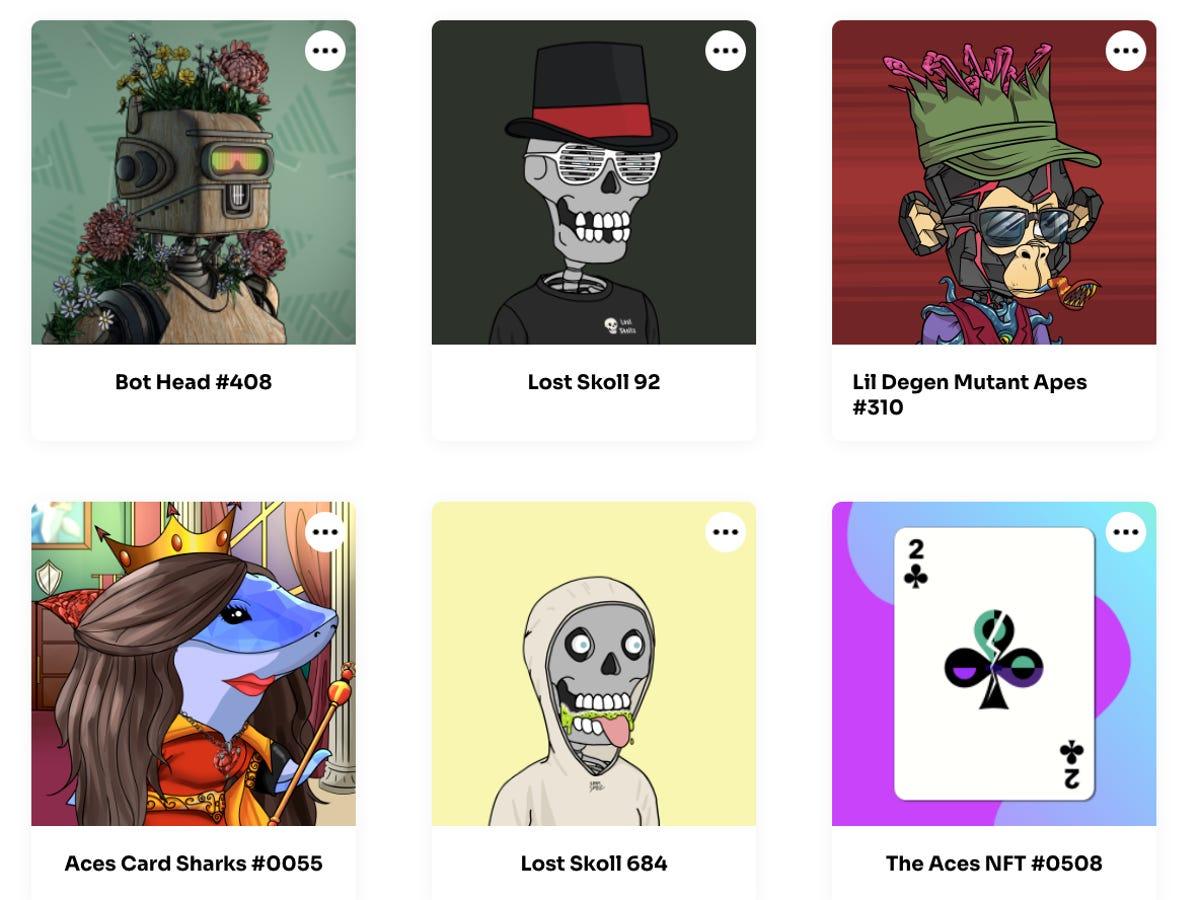 AI GENERATED NFTS
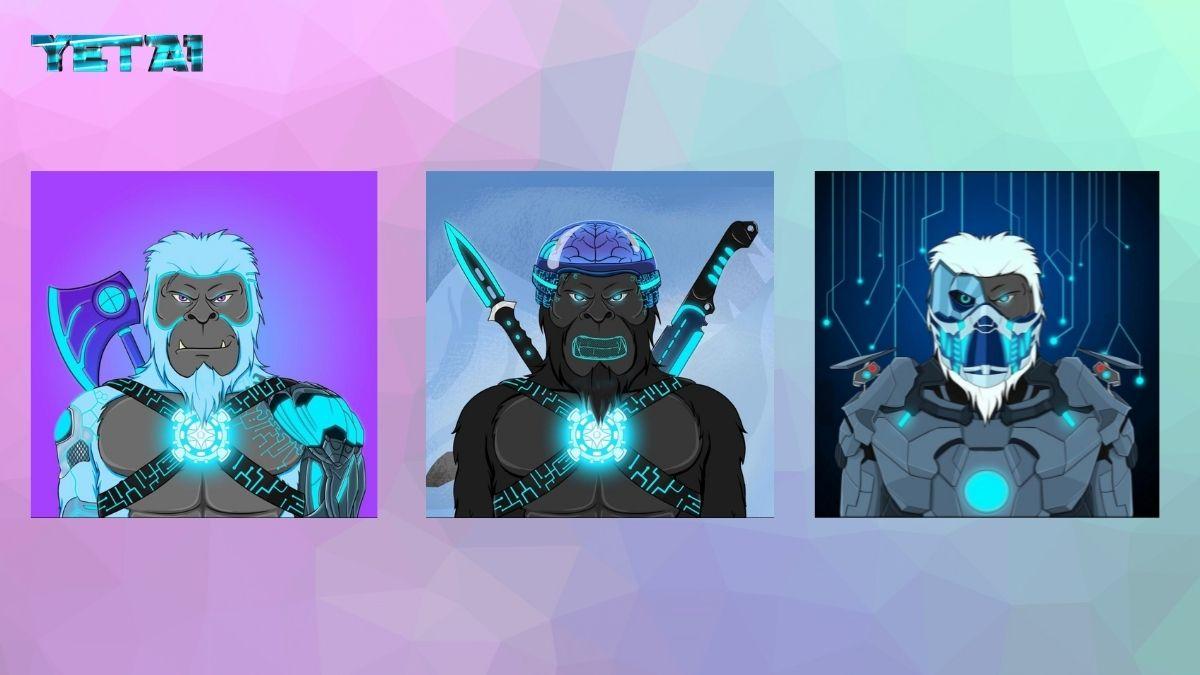 YetAi to Launch SOLANA blockchain-based AI-Generated NFTs in 2022
SPECULATIVE VALUE
ART AND VALUE
MAKING OF
IDLE HOOLIGANS NFT collection
FROM THE IDEA TO REALISATION
REALISATION:
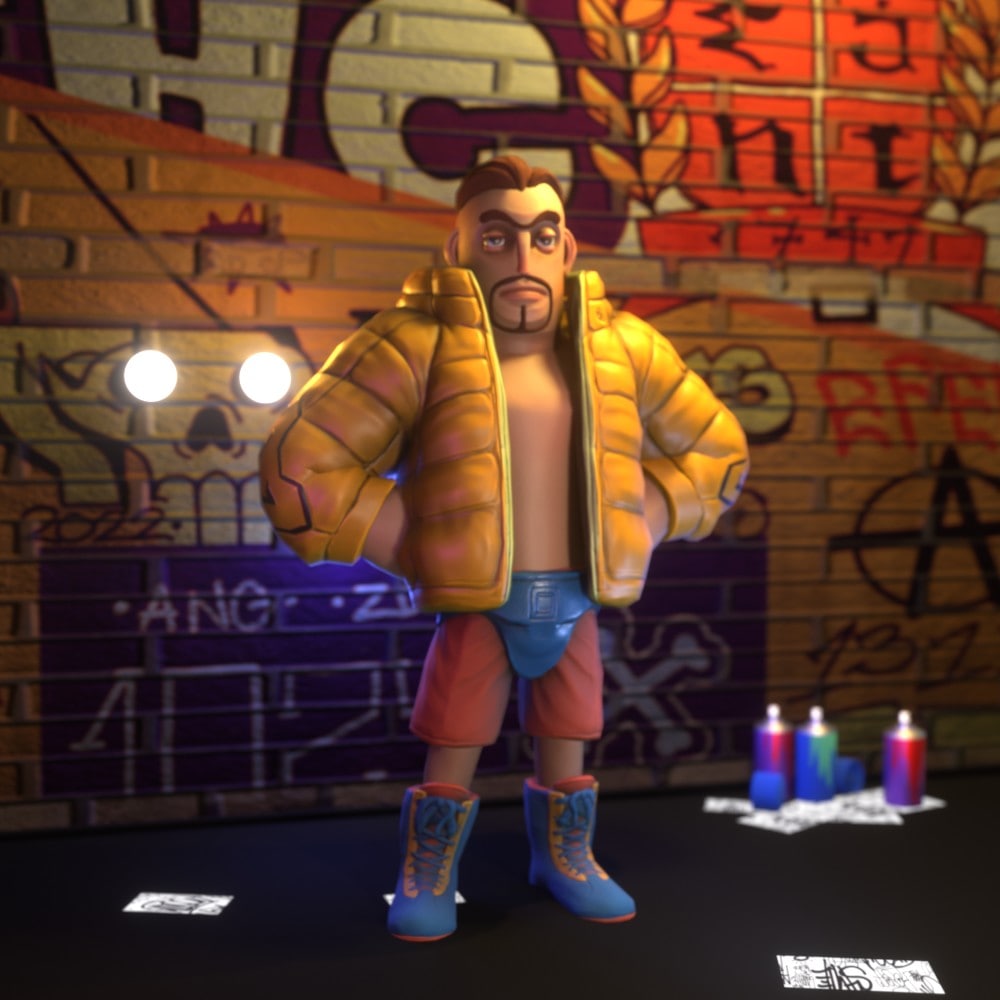 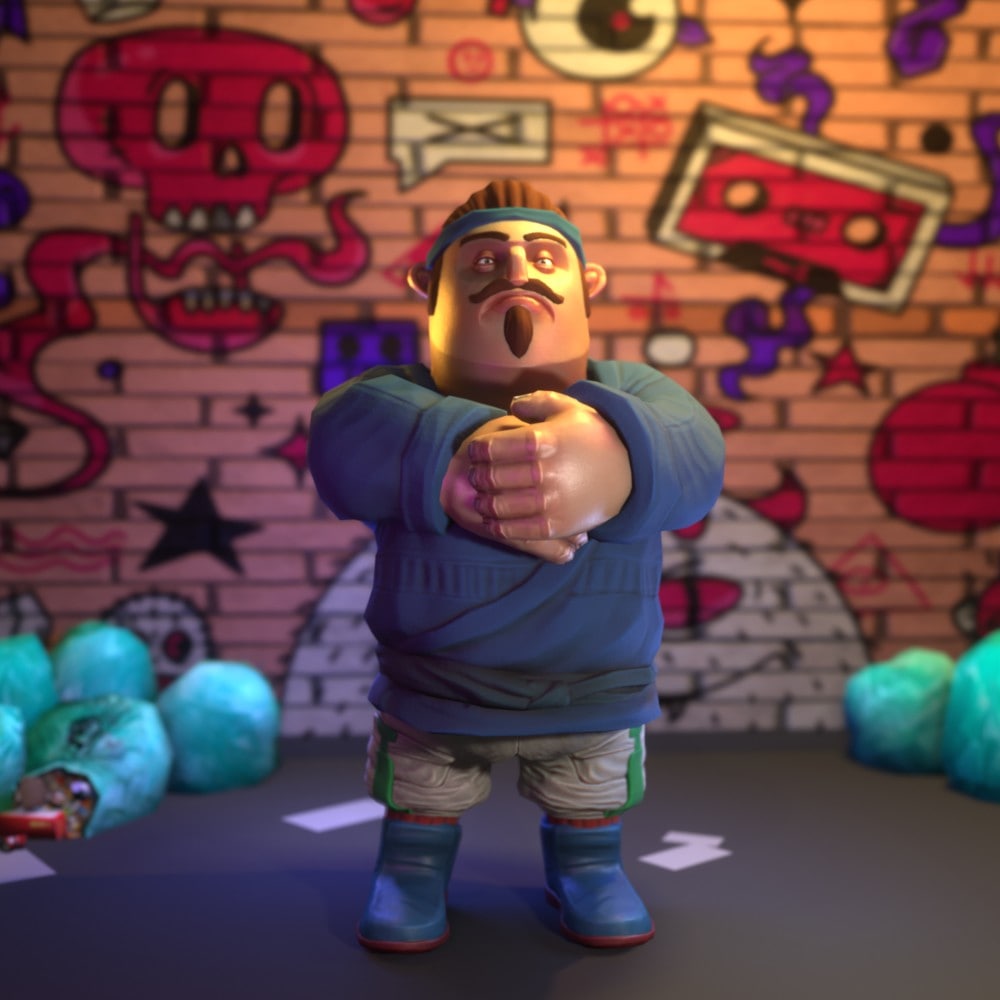 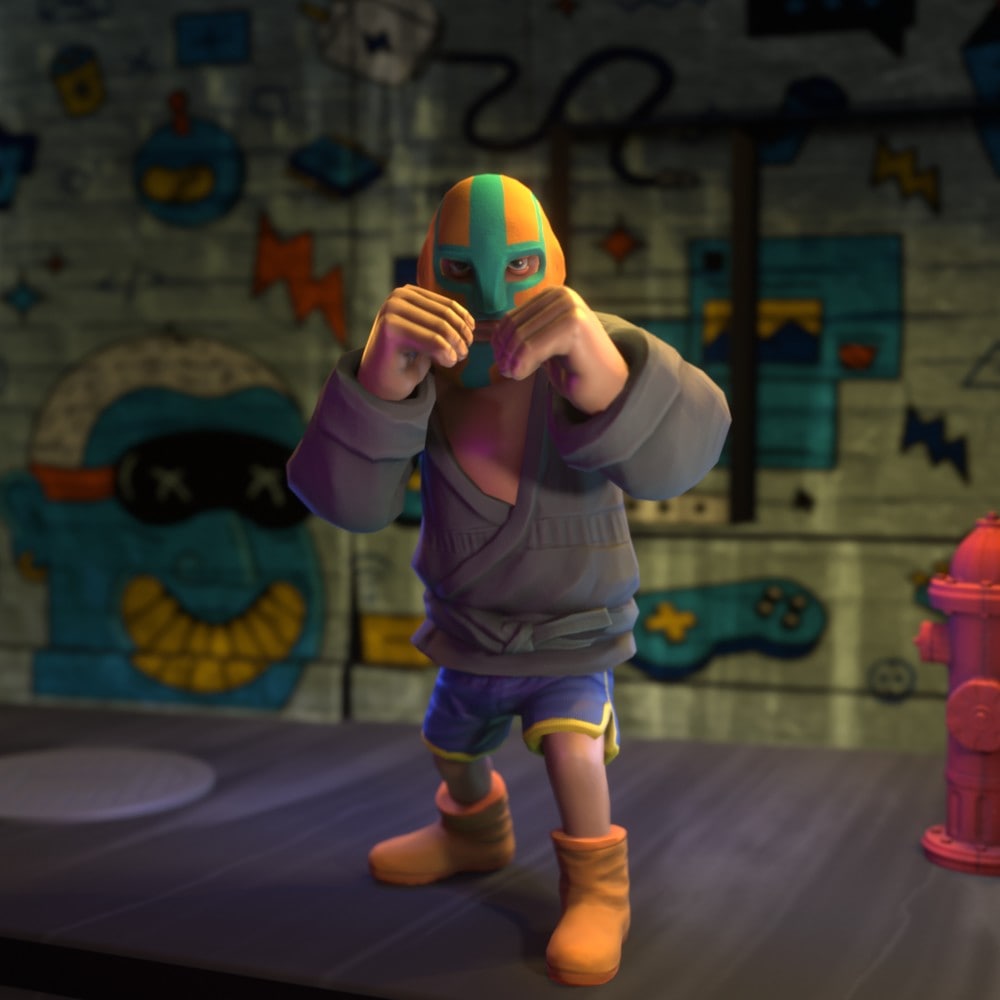 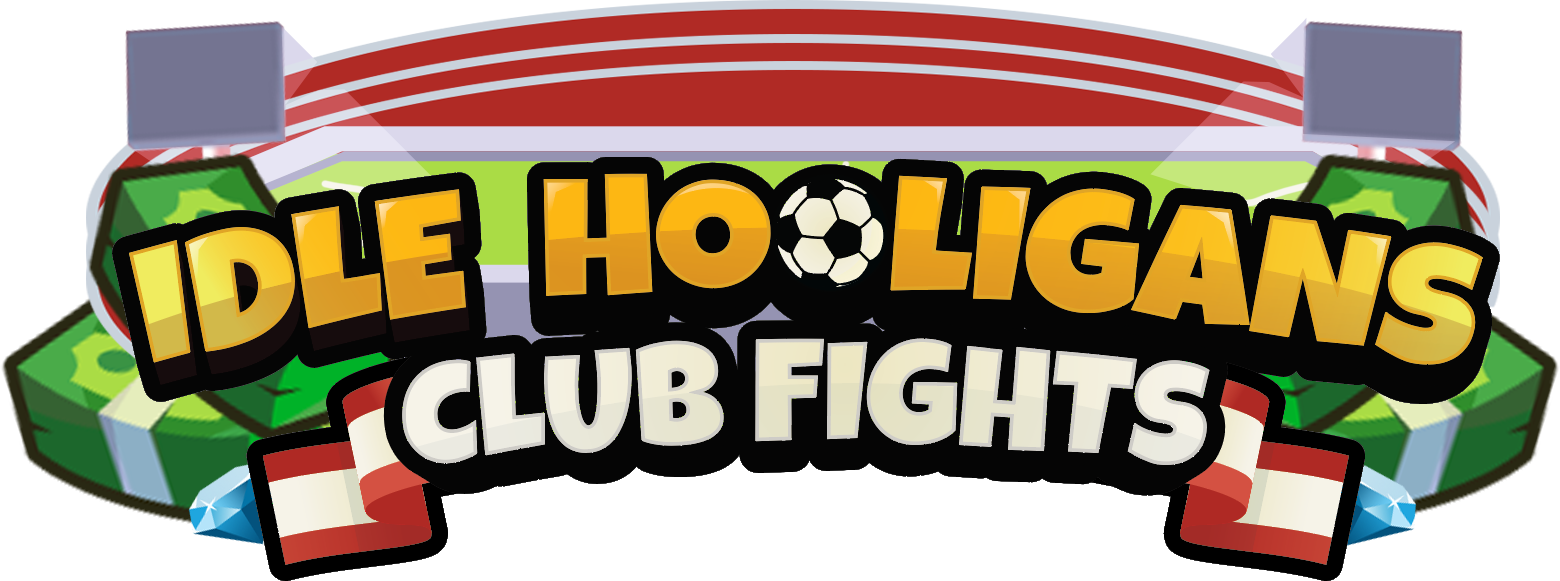 THE GAME:
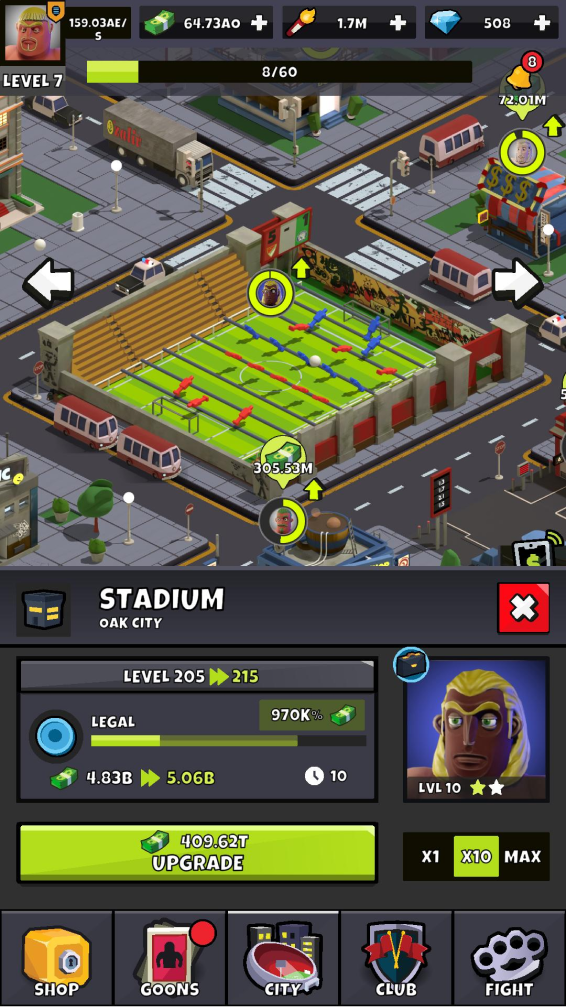 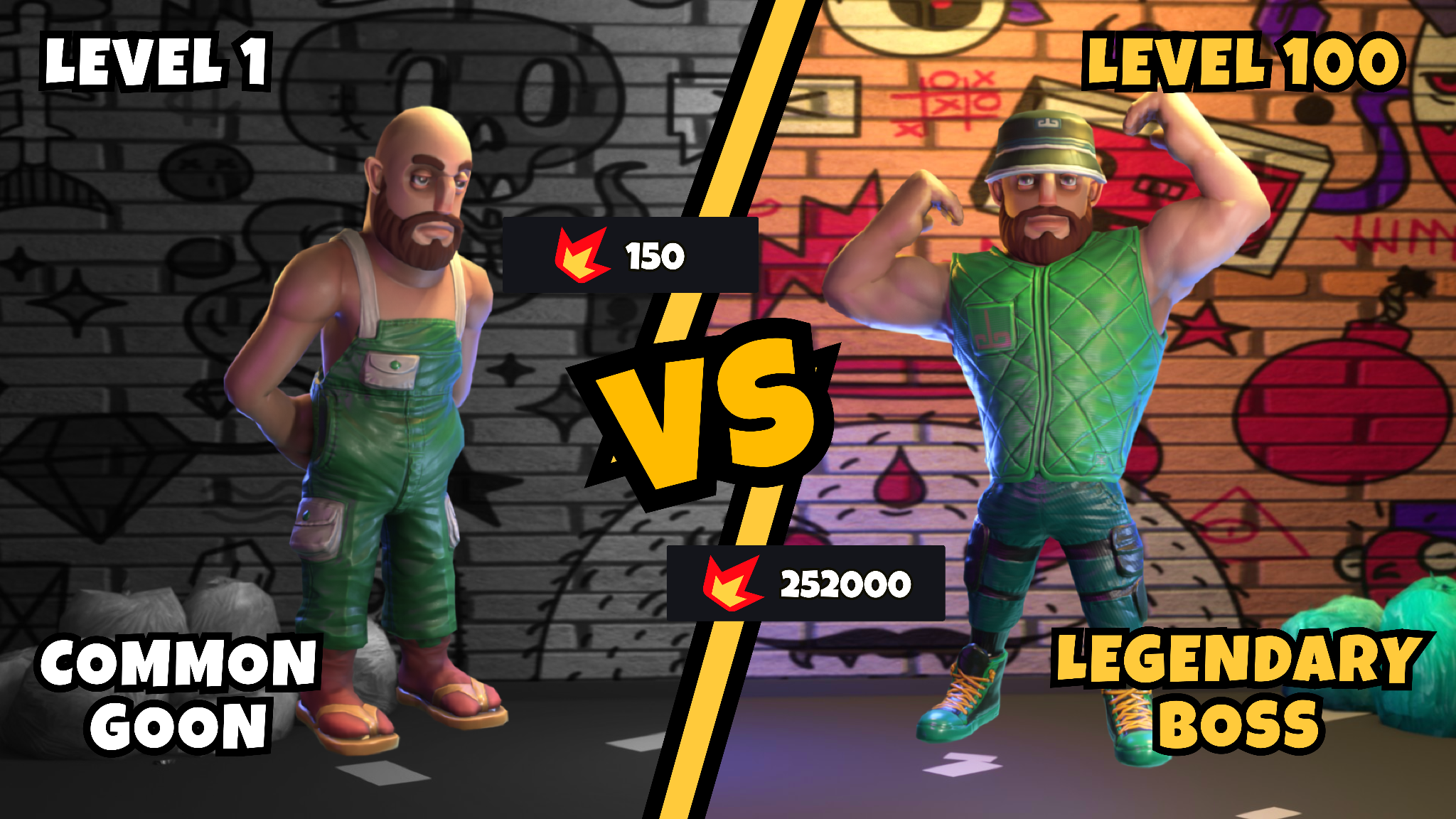 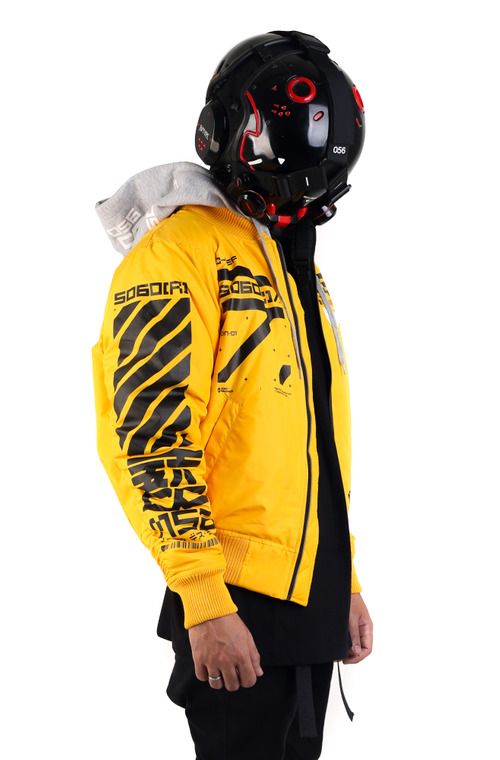 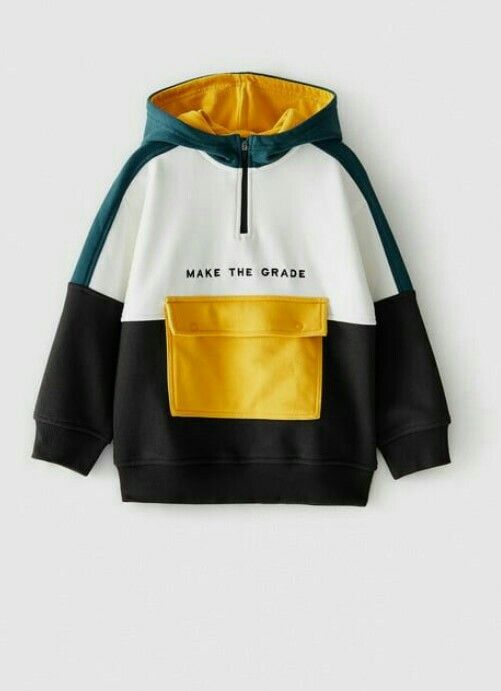 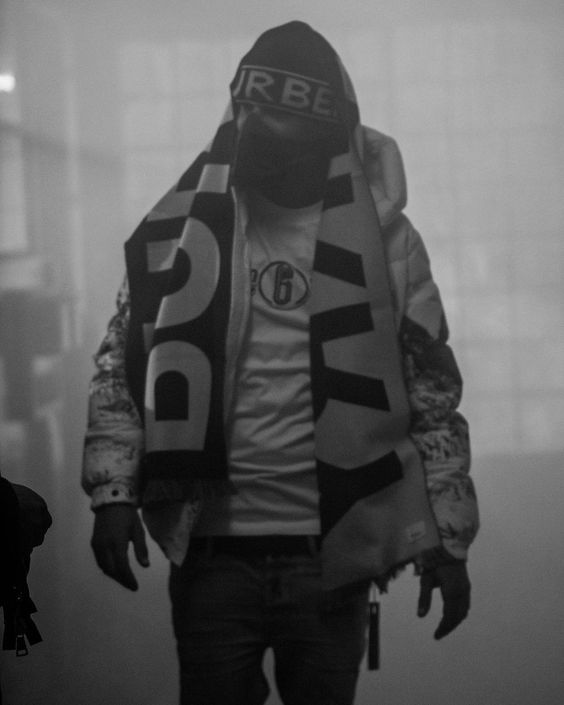 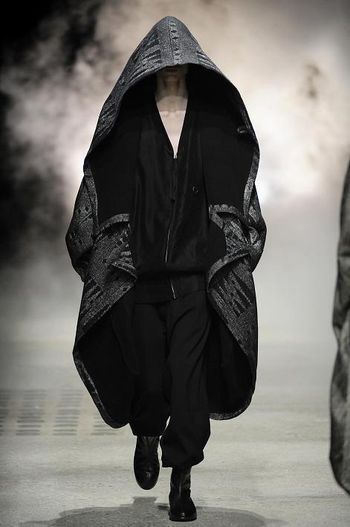 ASSET CREATION AND PIPELINE:
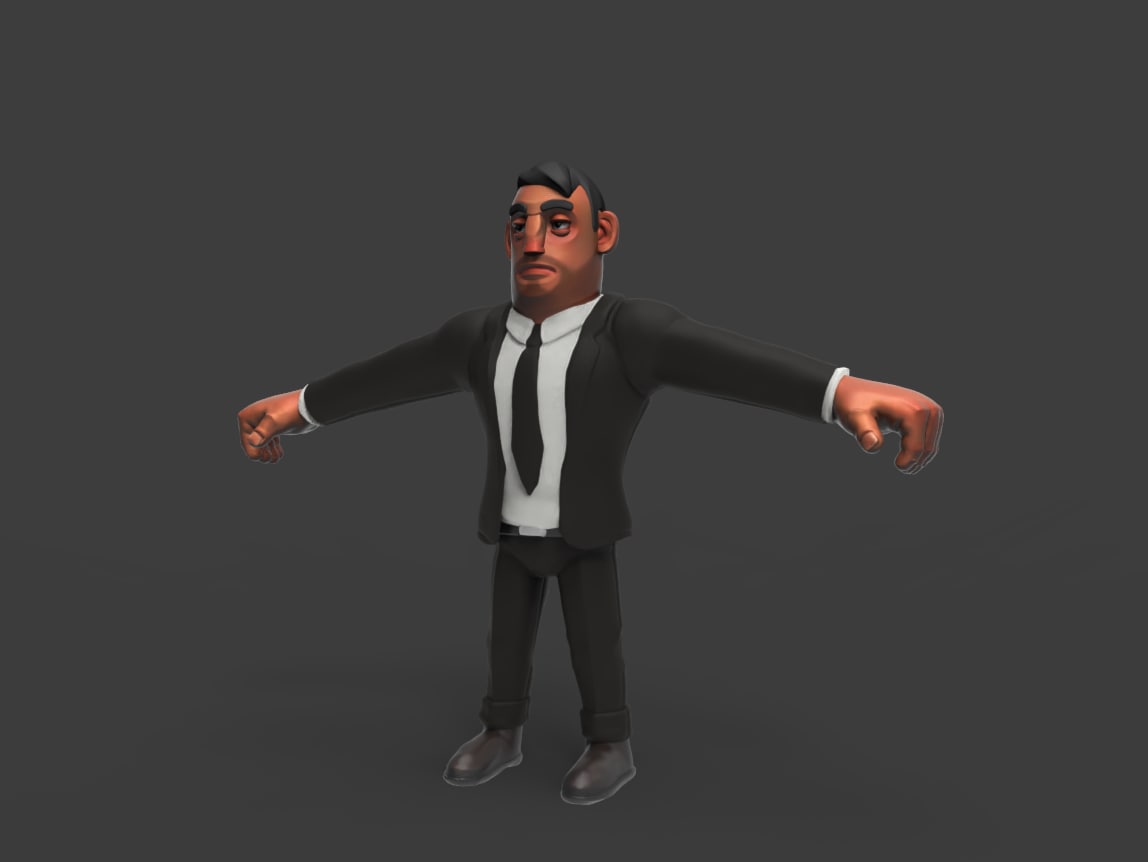 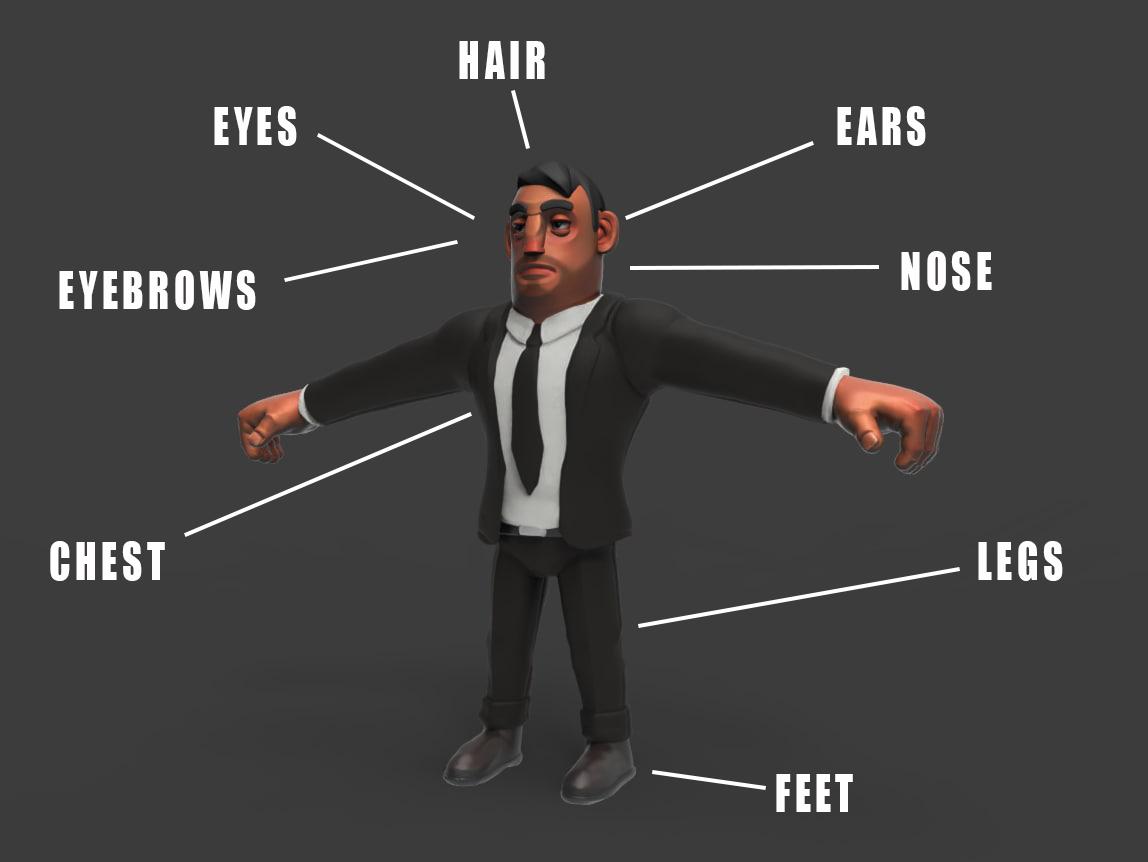 A  MANAGER GOON
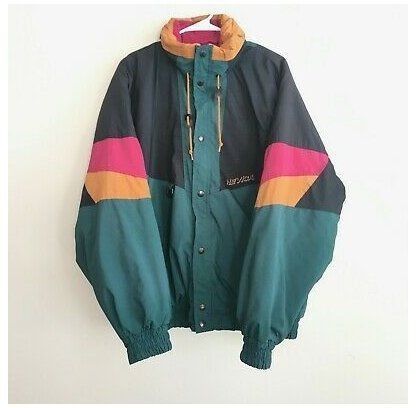 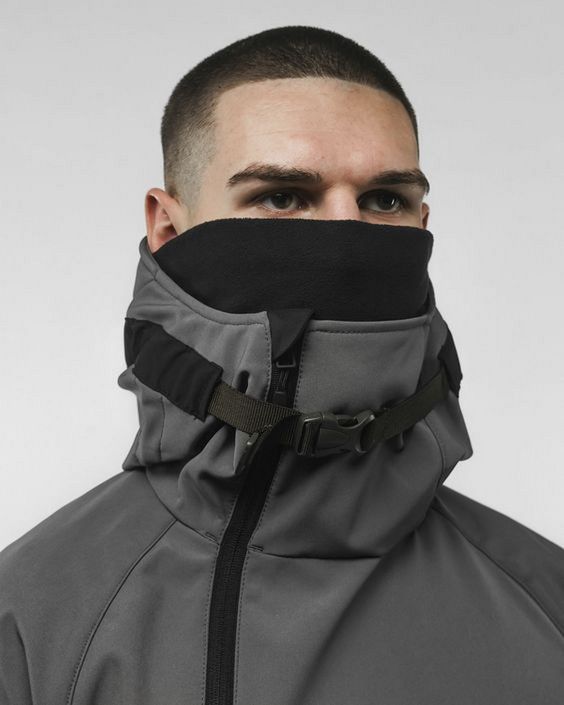 ASSET CREATION AND PIPELINE:
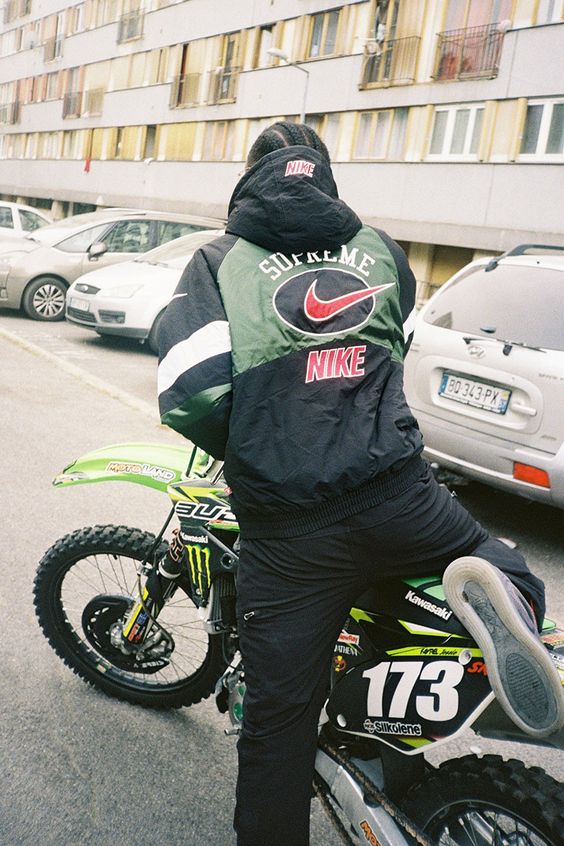 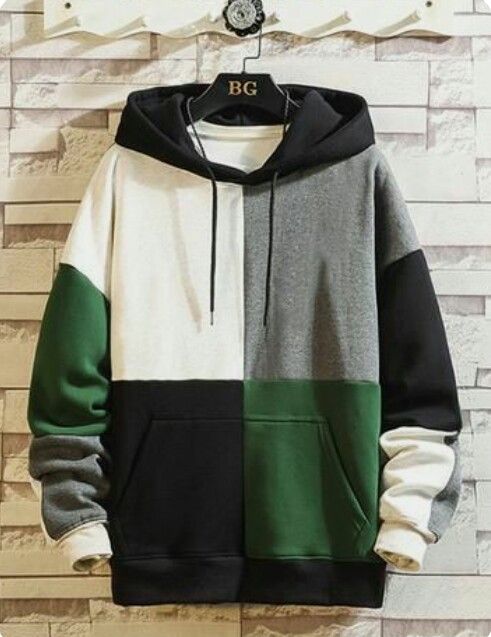 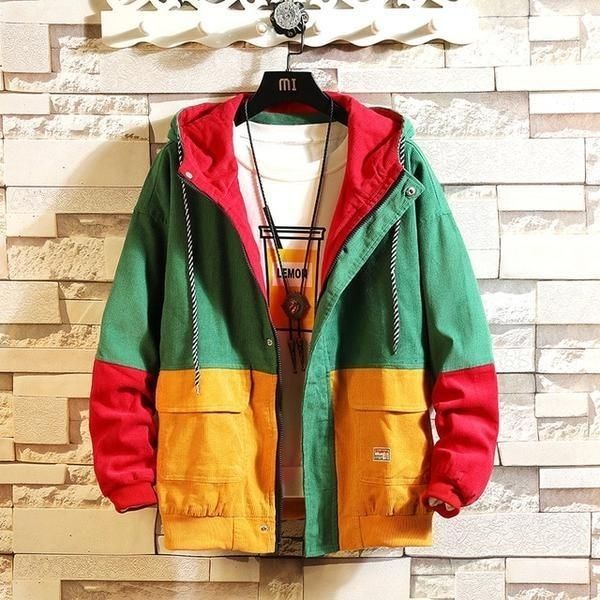 ASSET CREATION AND PIPELINE:
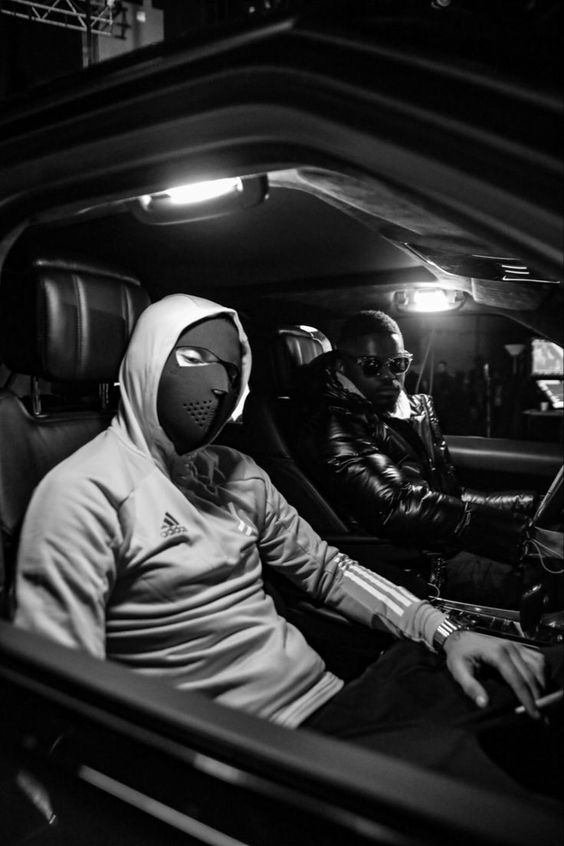 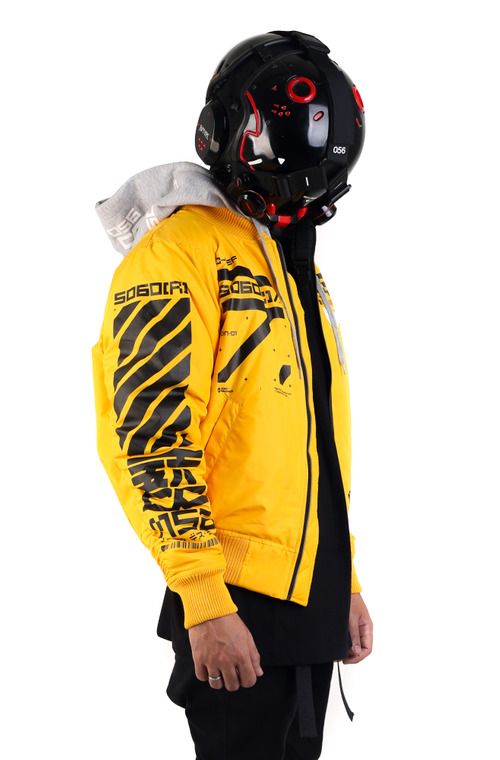 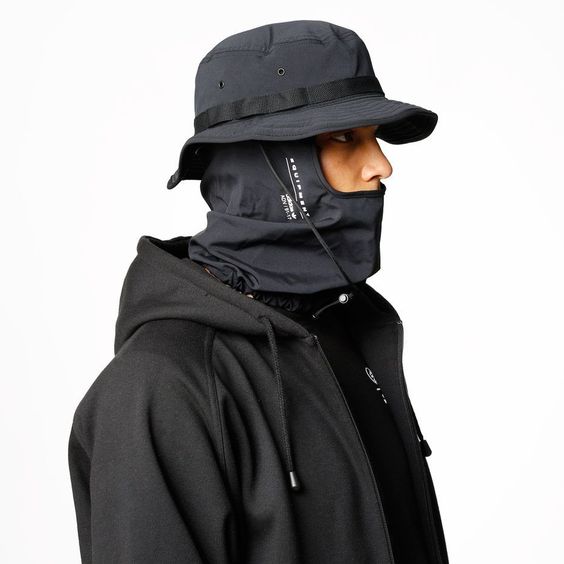 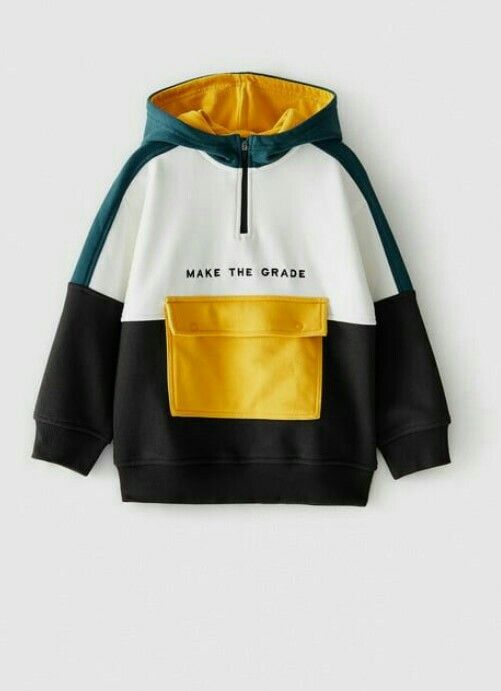 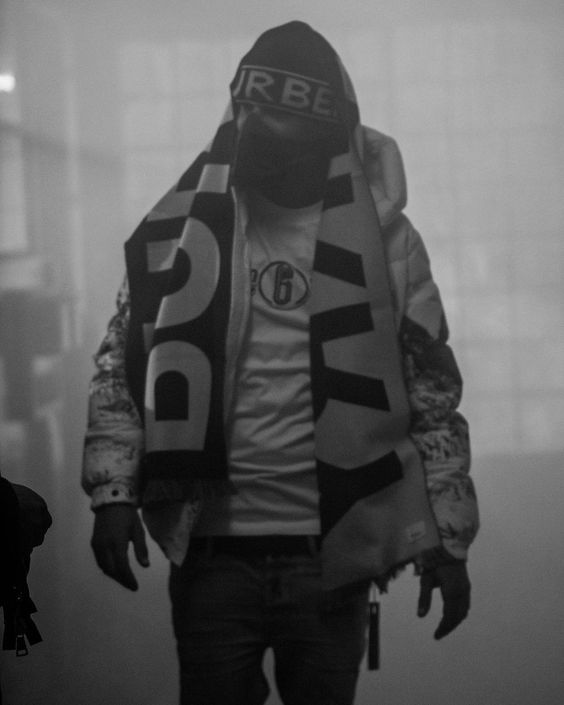 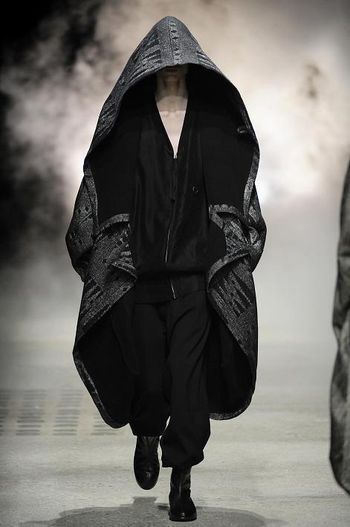 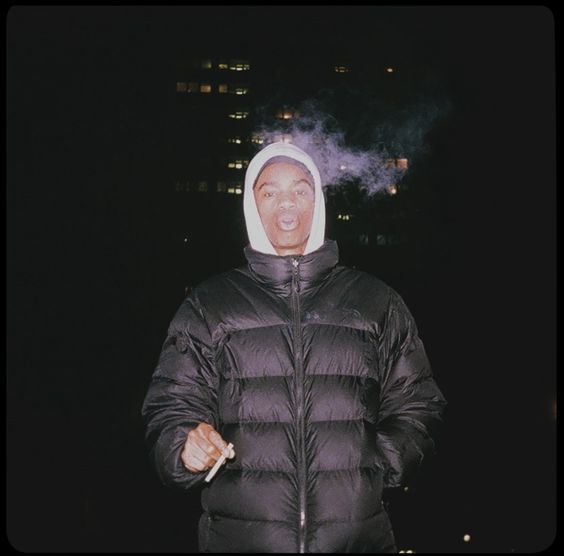 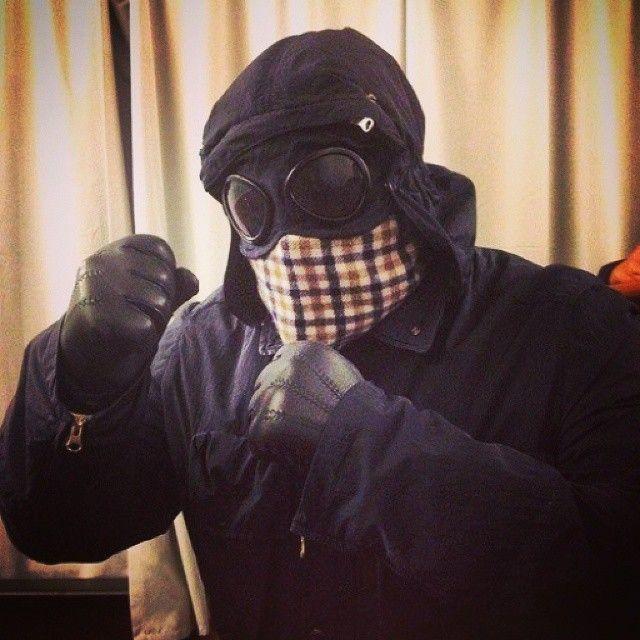 ASSET CREATION AND PIPELINE:
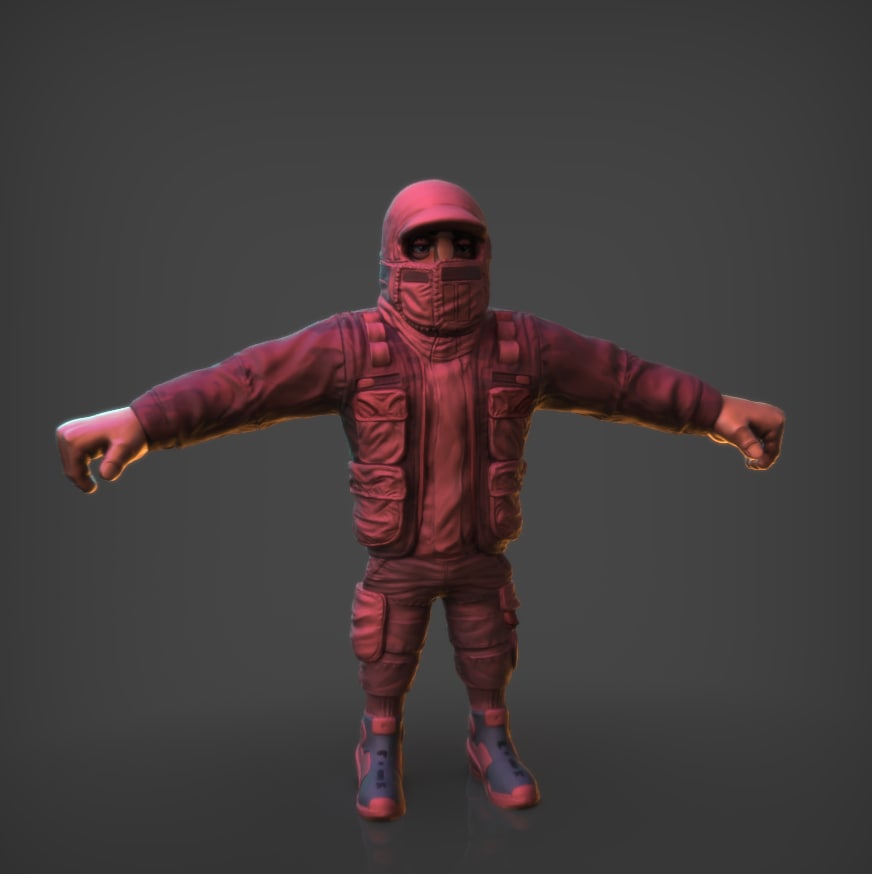 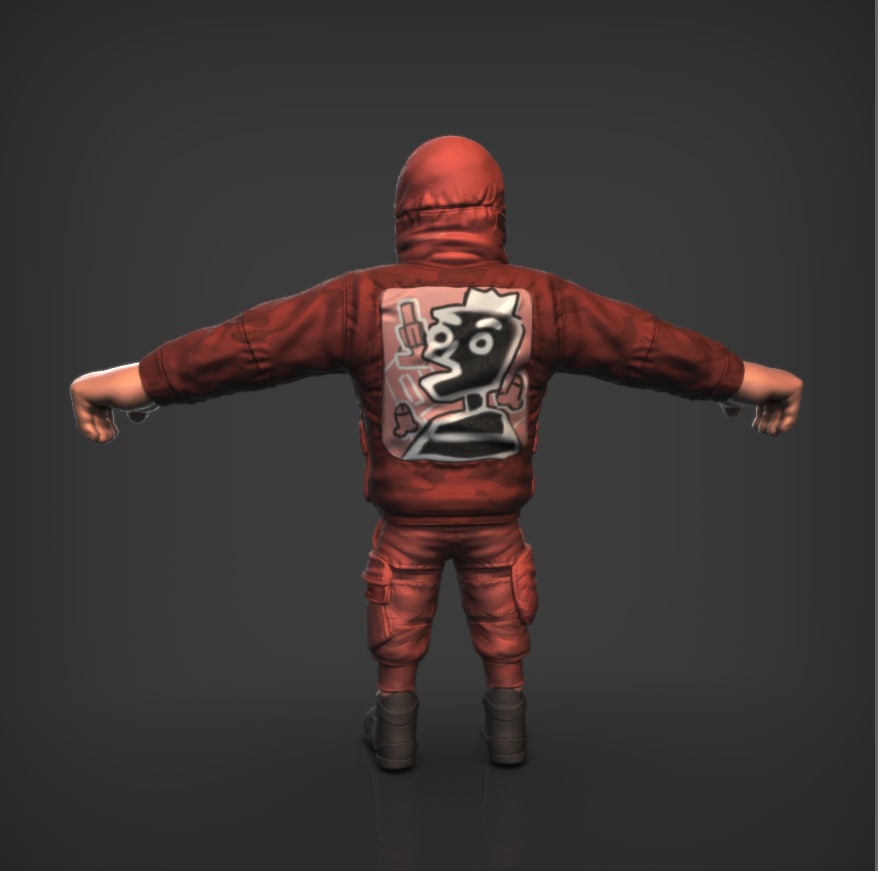 ASSET CREATION AND PIPELINE:
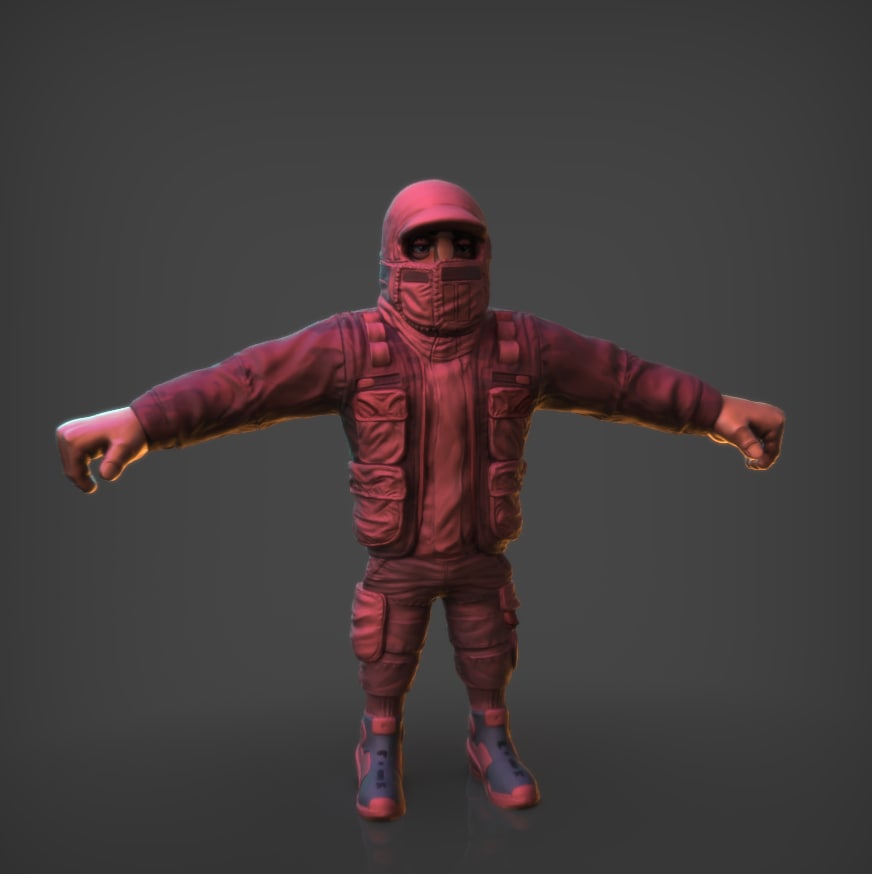 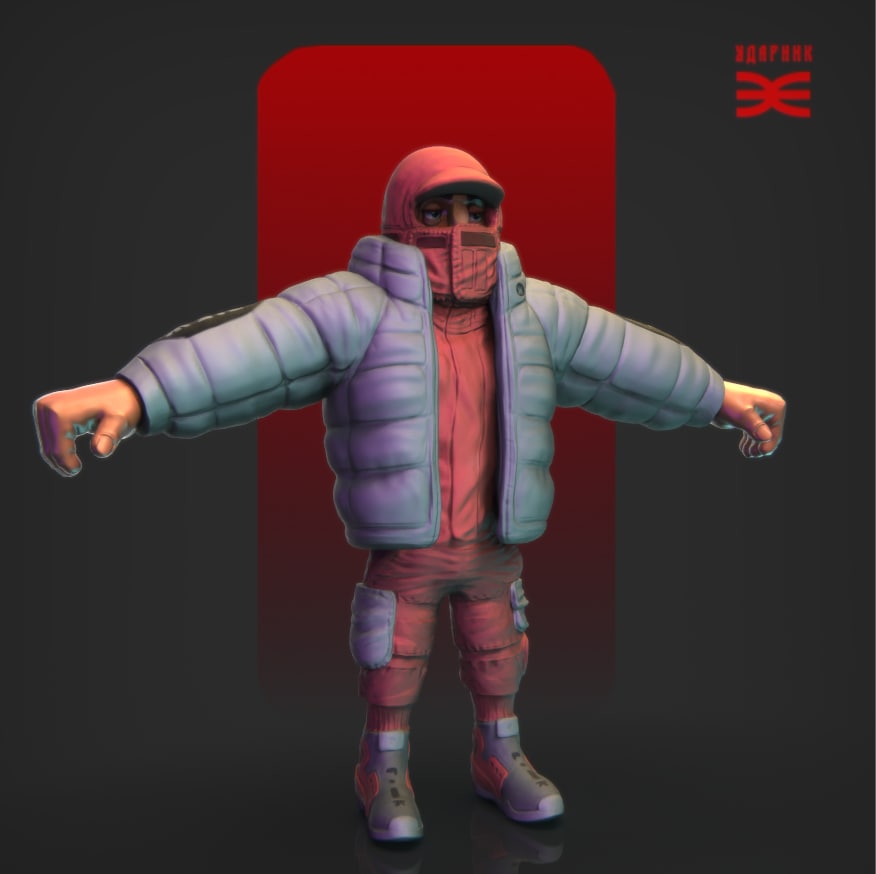 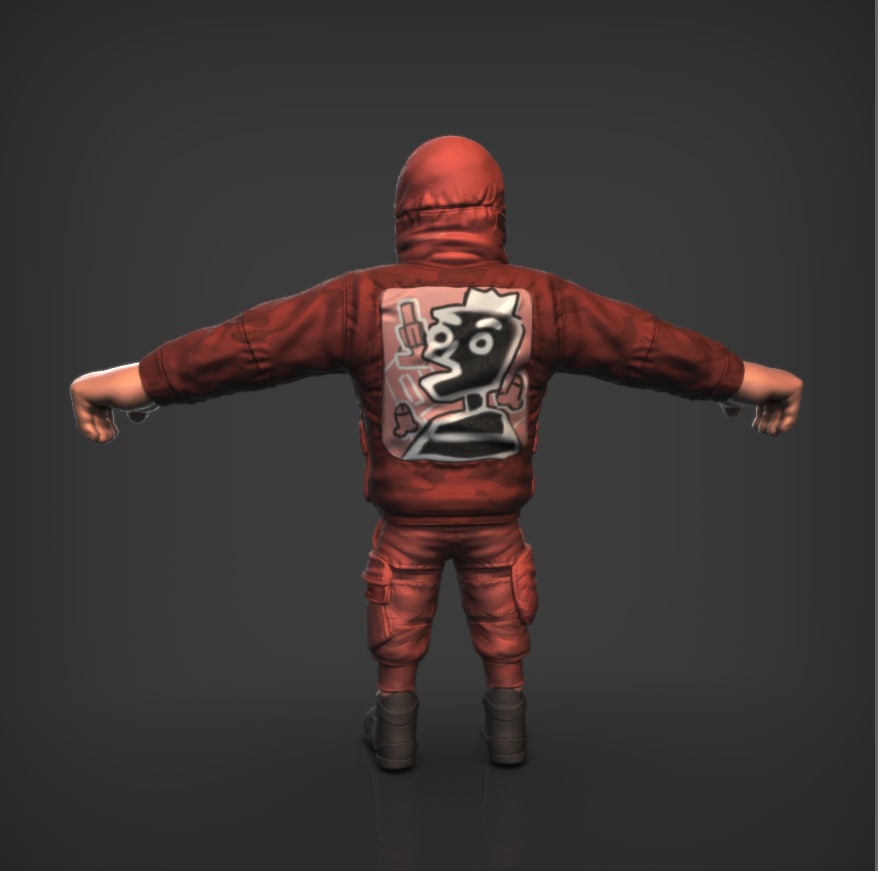 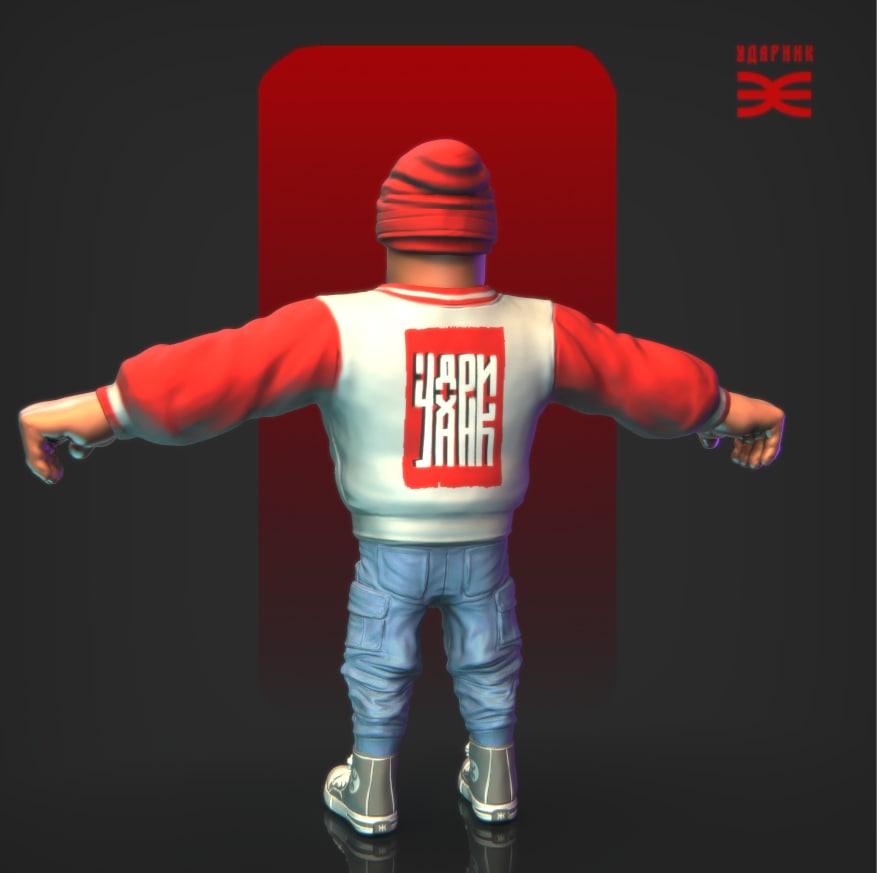 ASSET CREATION AND PIPELINE:
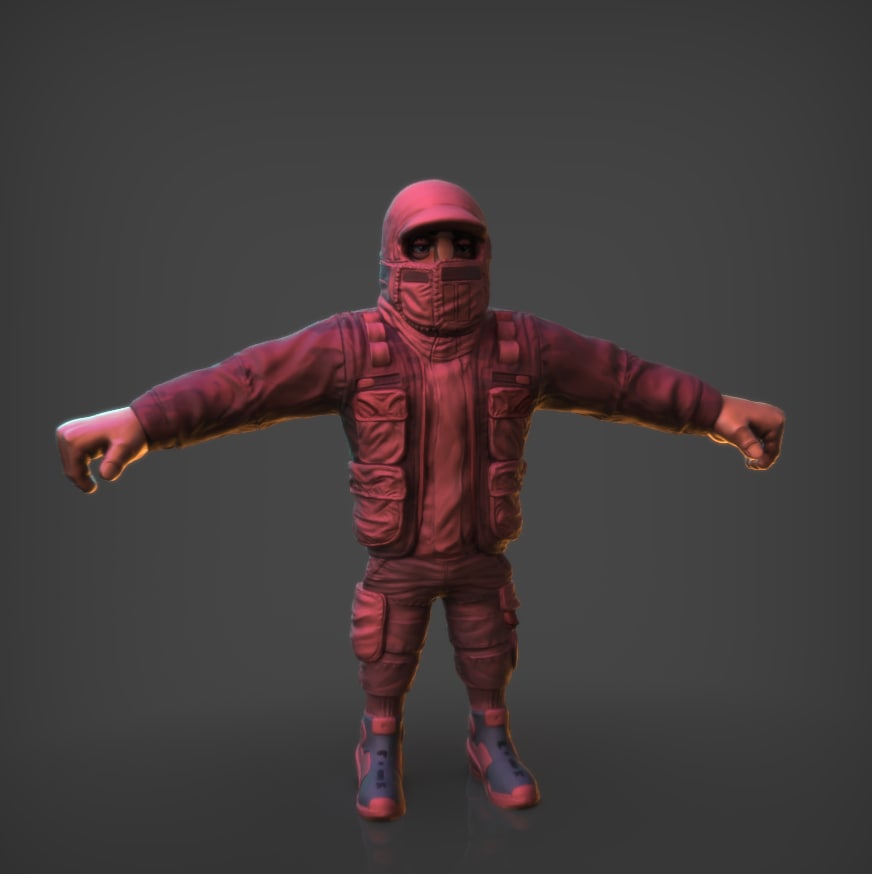 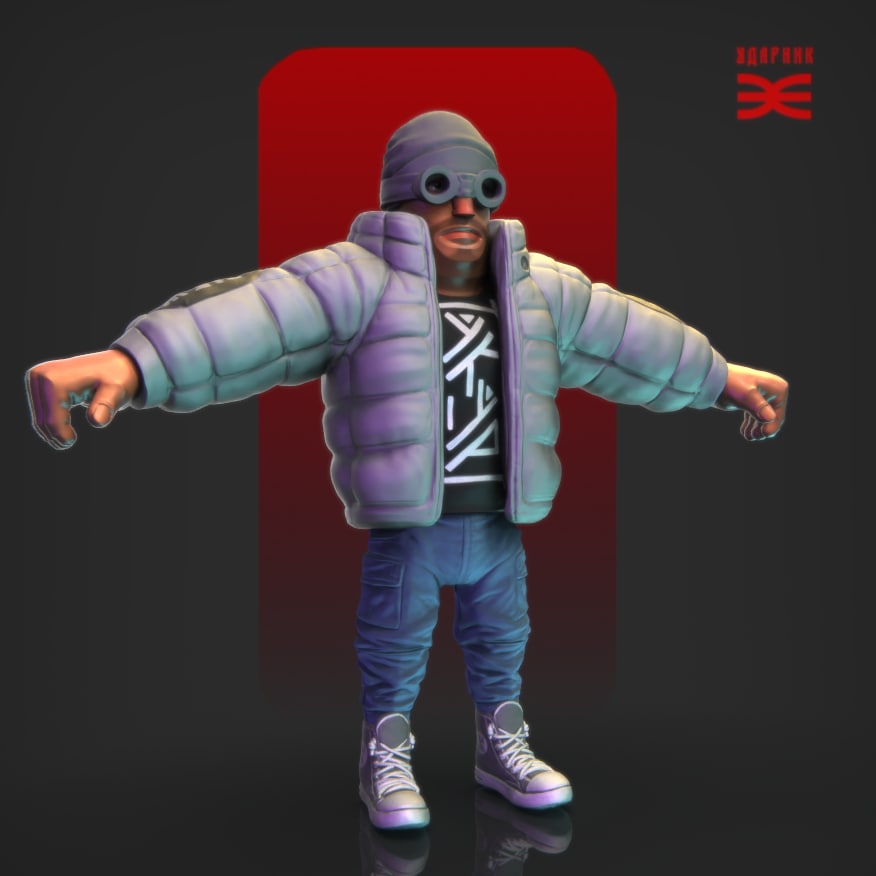 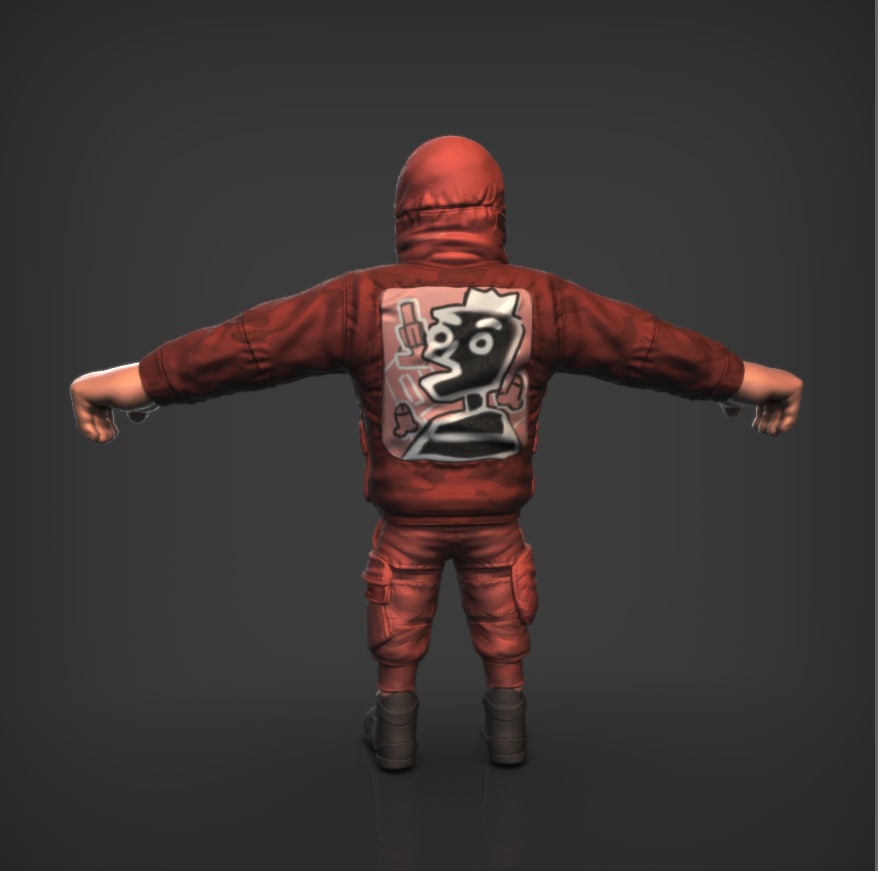 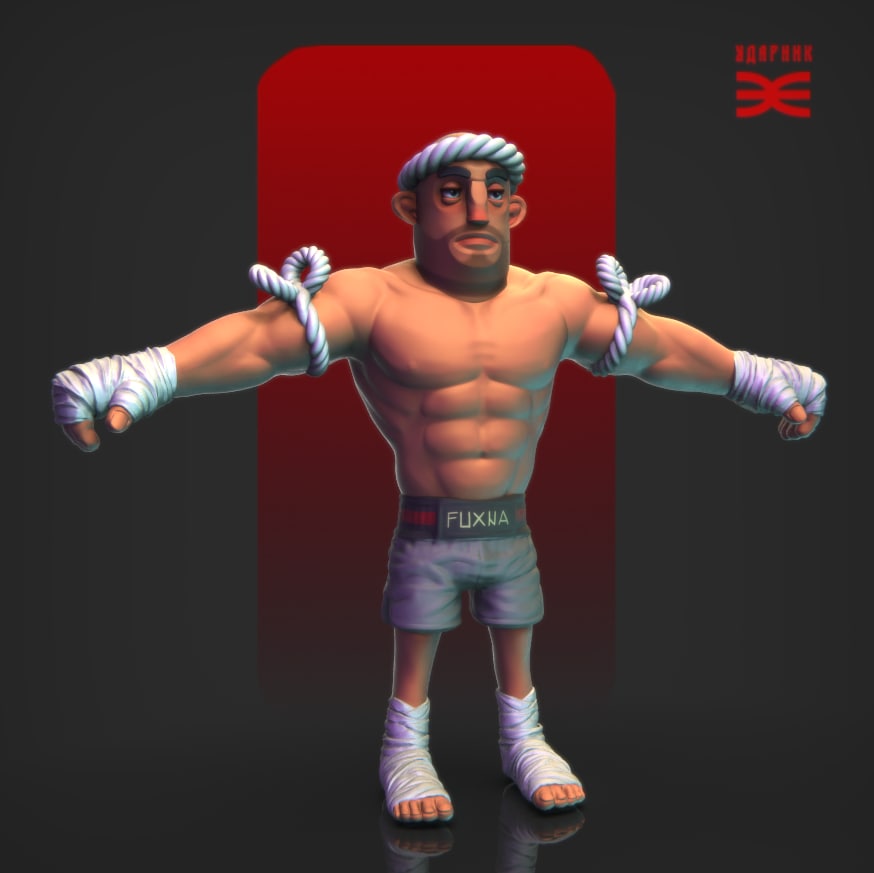 ASSET CREATION AND PIPELINE:
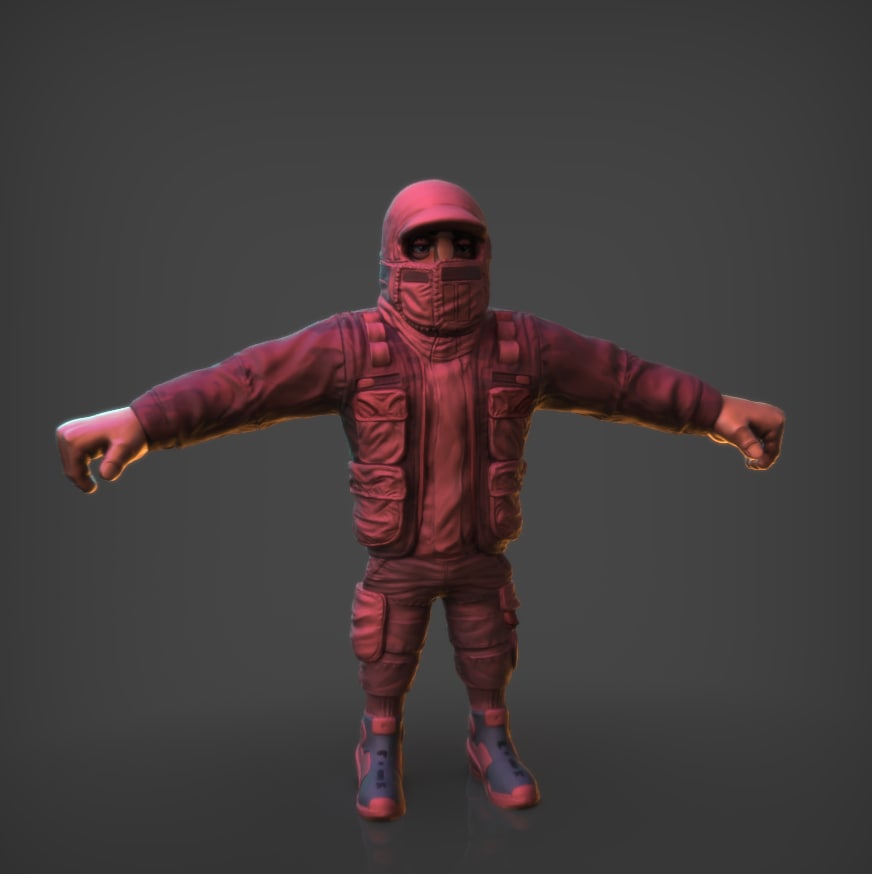 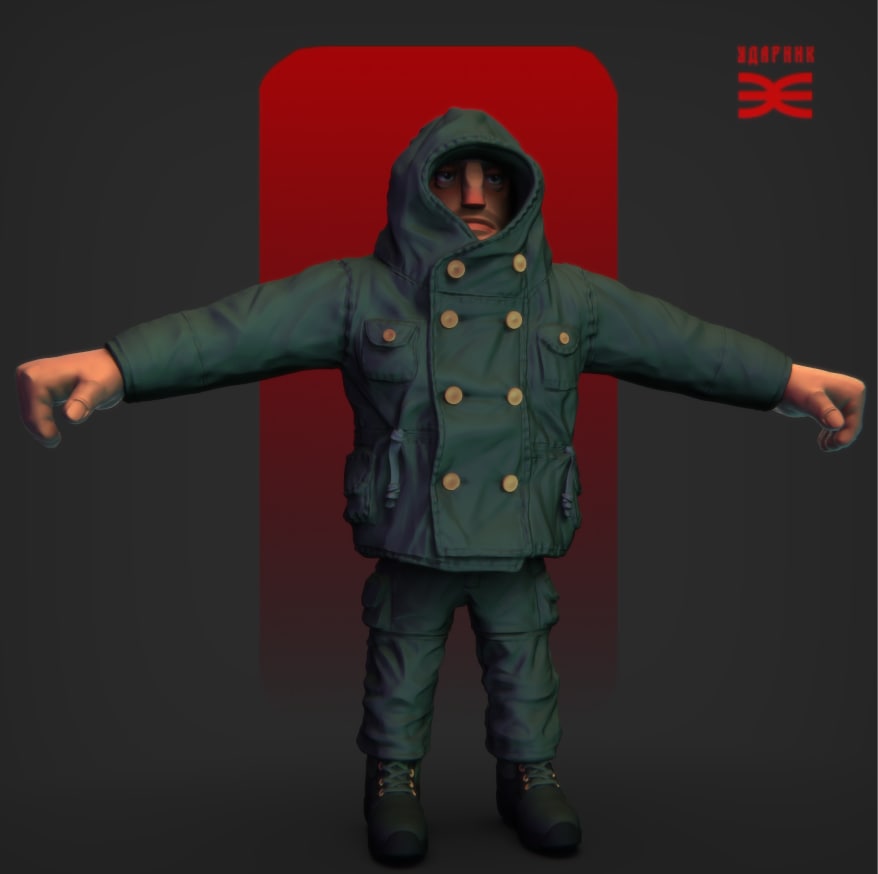 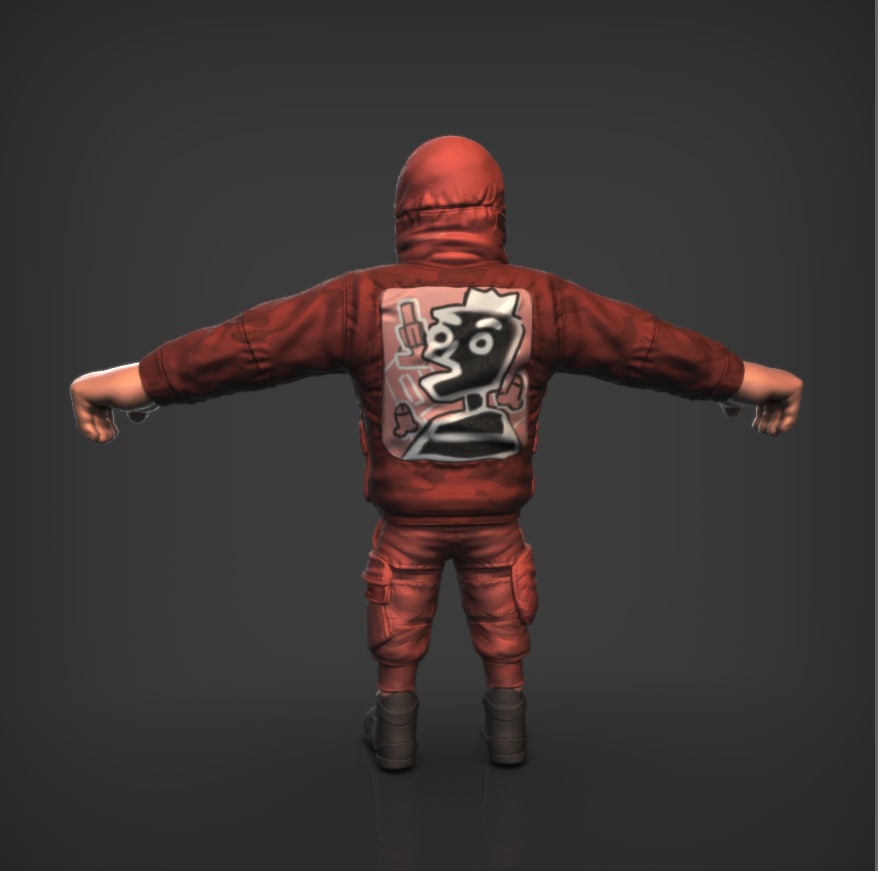 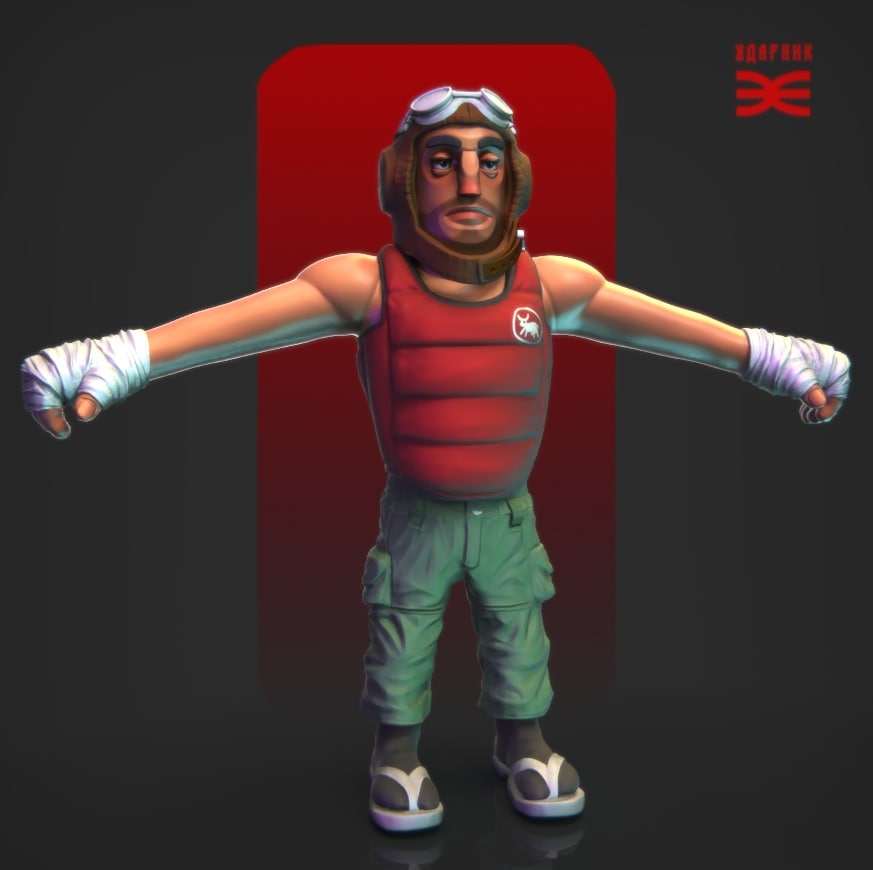 PROBLEMS AND SOLUTIONS:
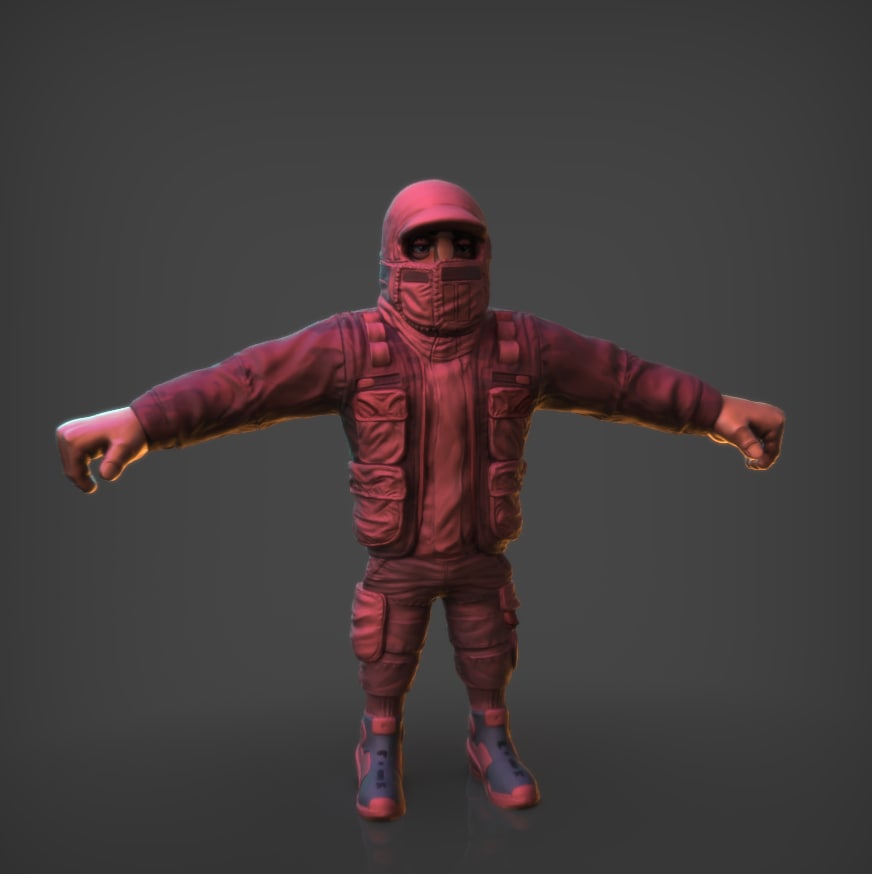 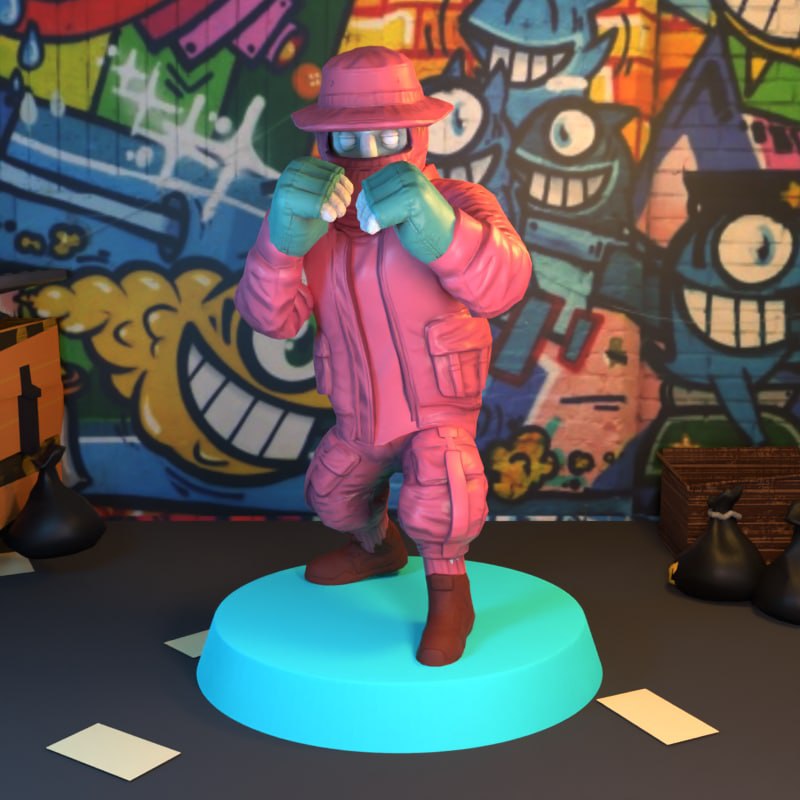 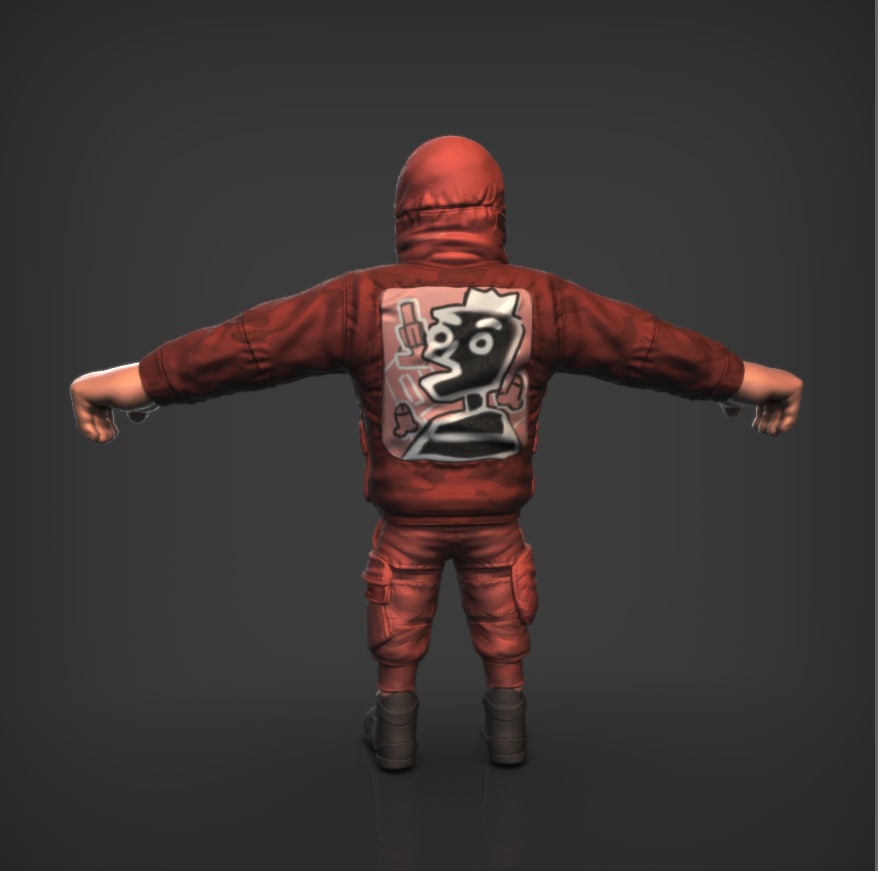 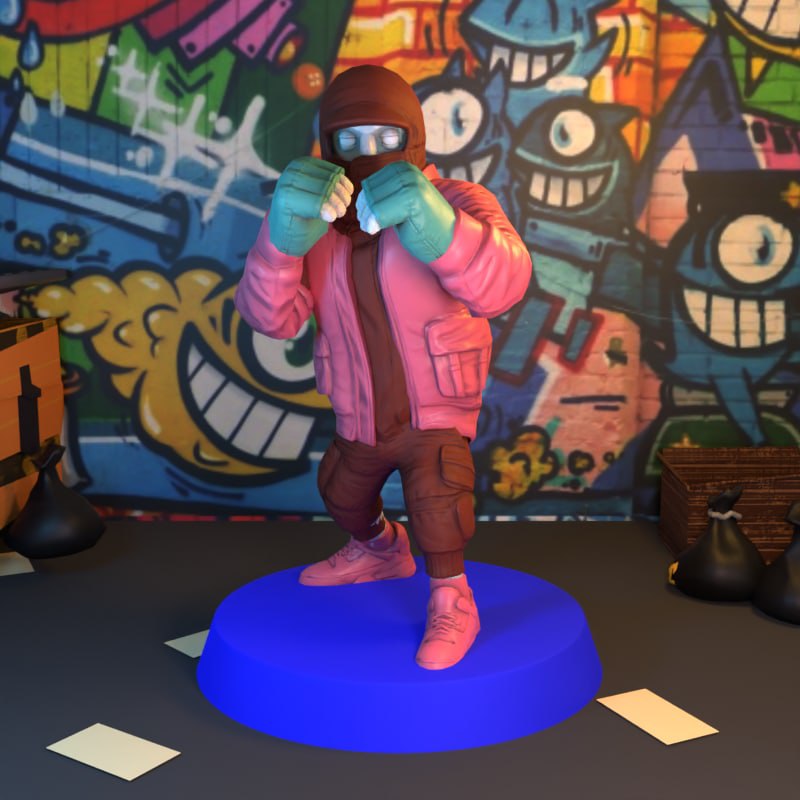 PROBLEMS AND SOLUTIONS:
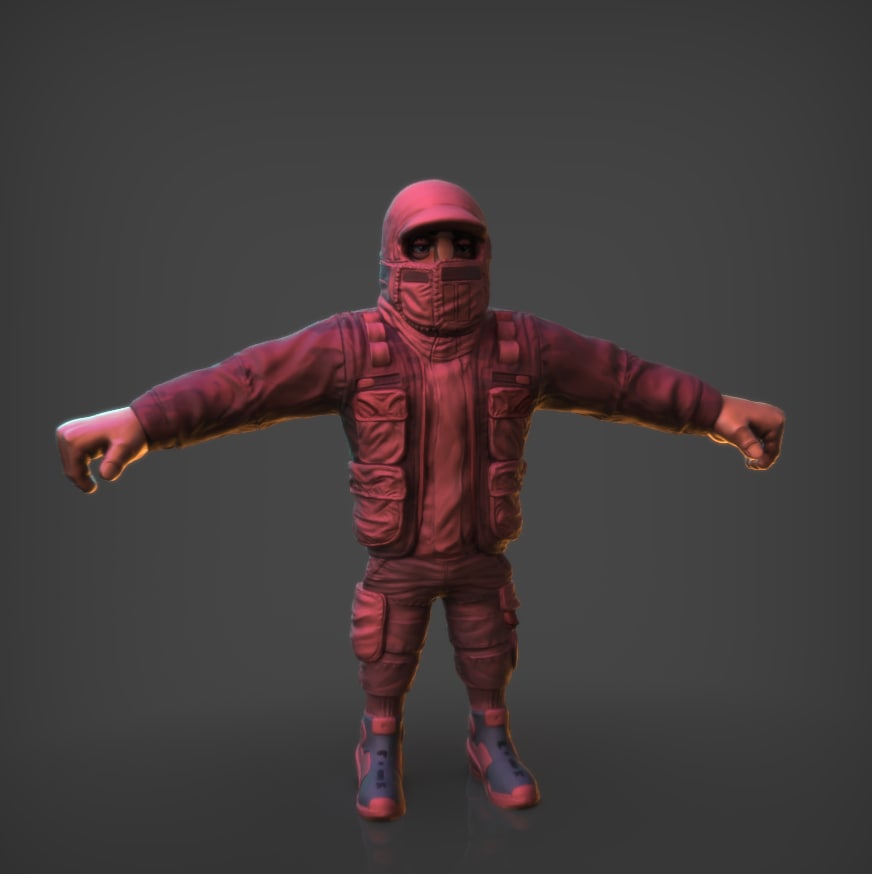 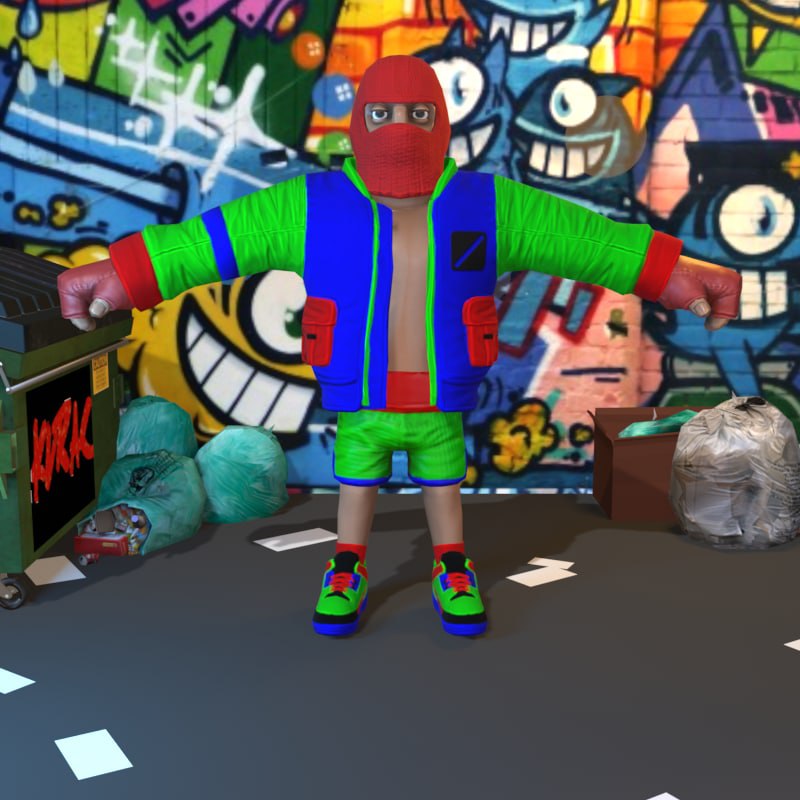 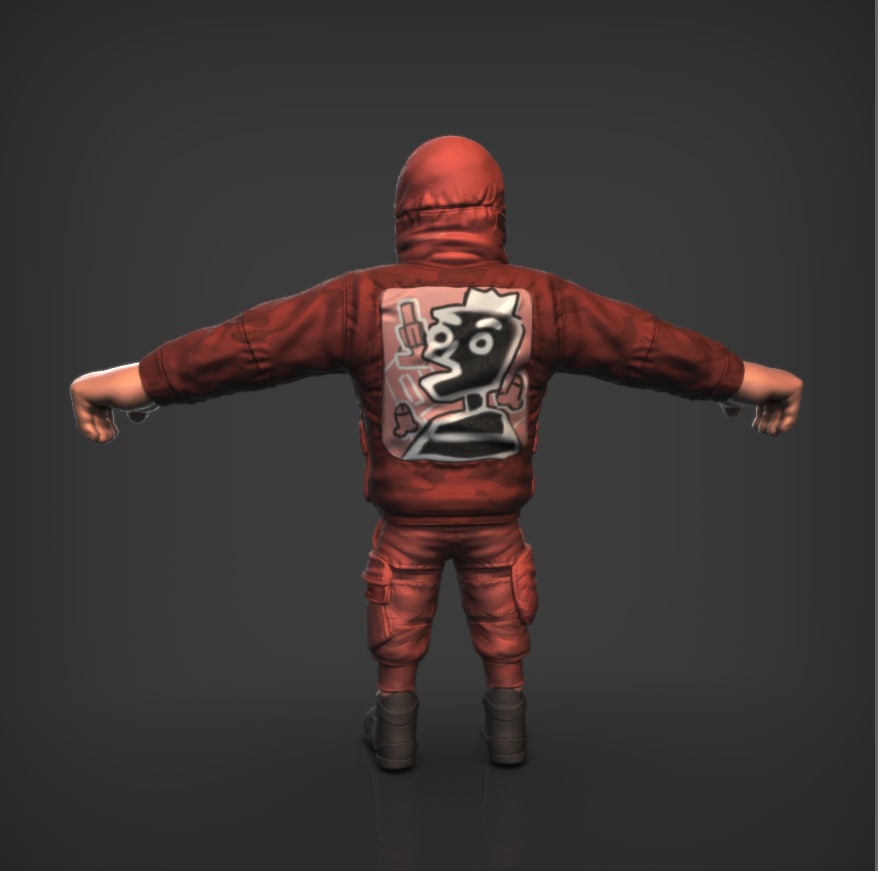 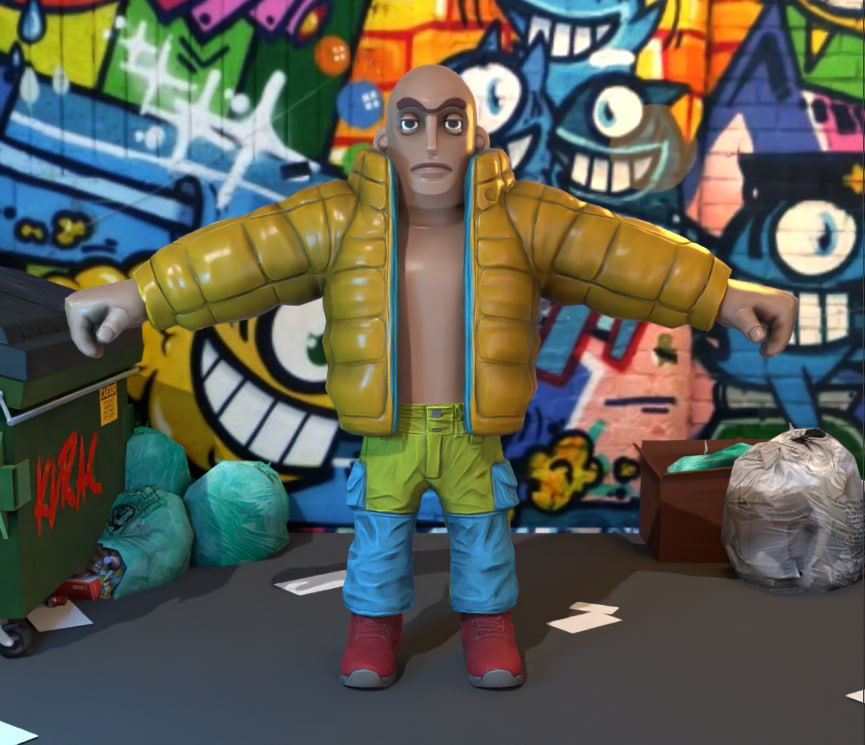 PROBLEMS AND SOLUTIONS:
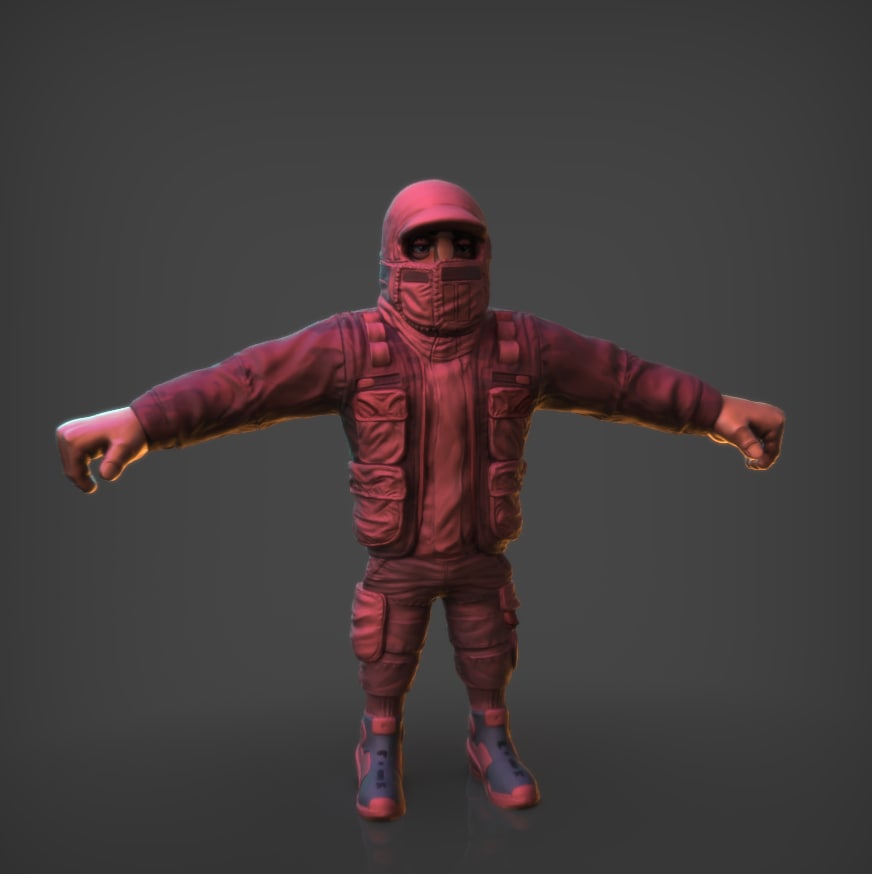 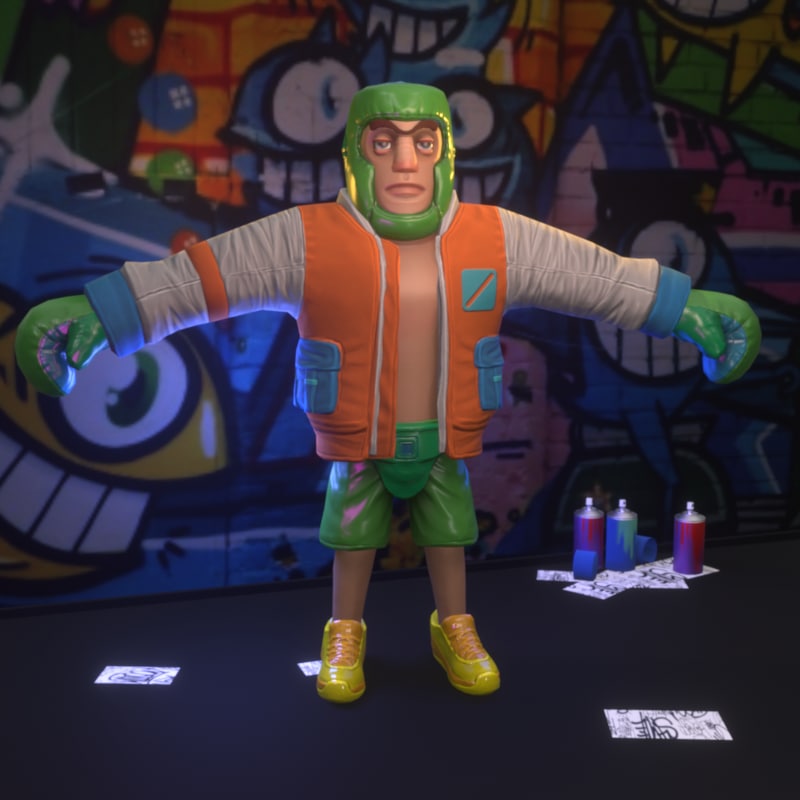 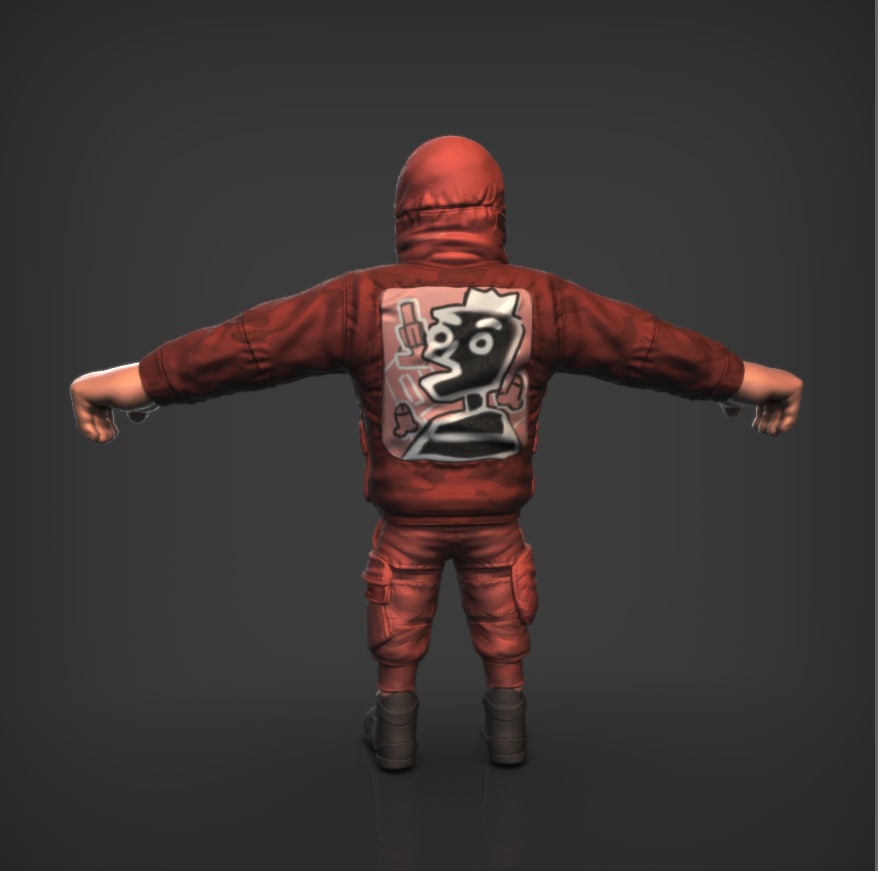 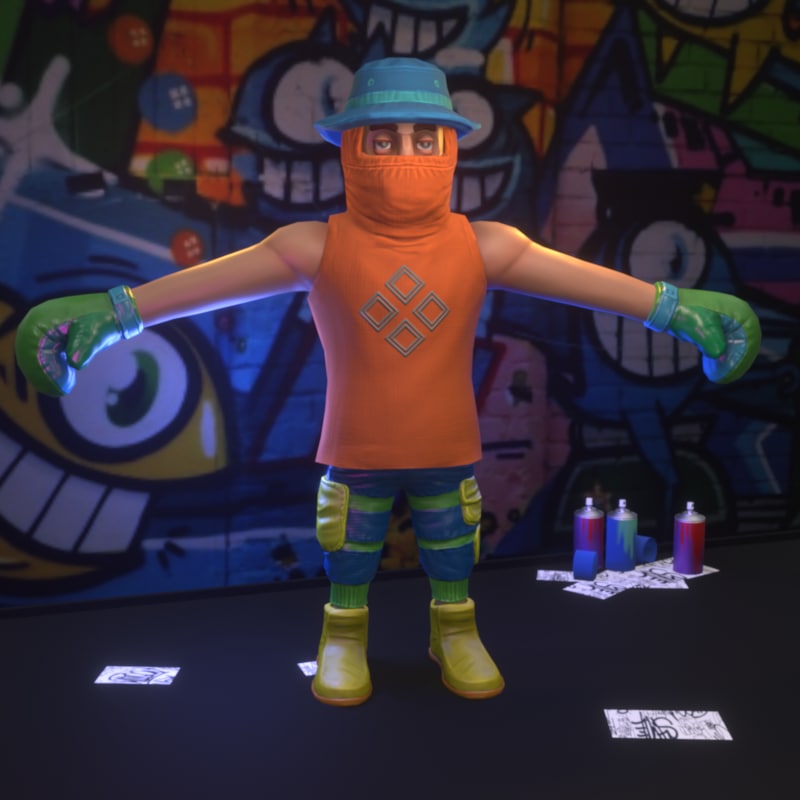 RESULT:
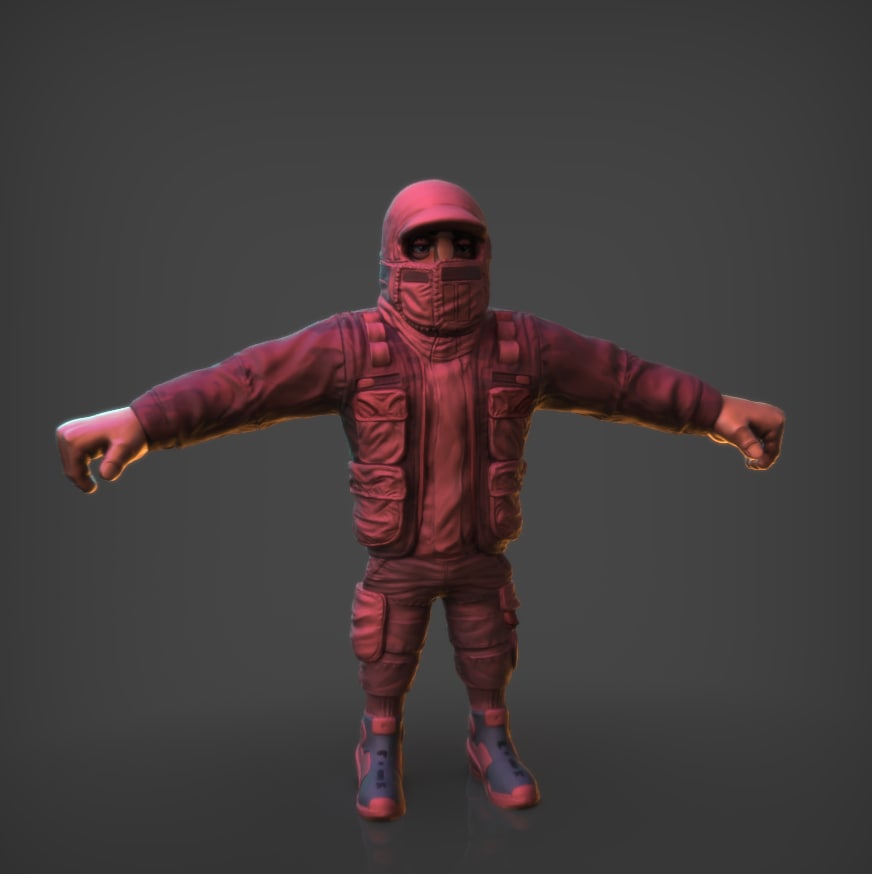 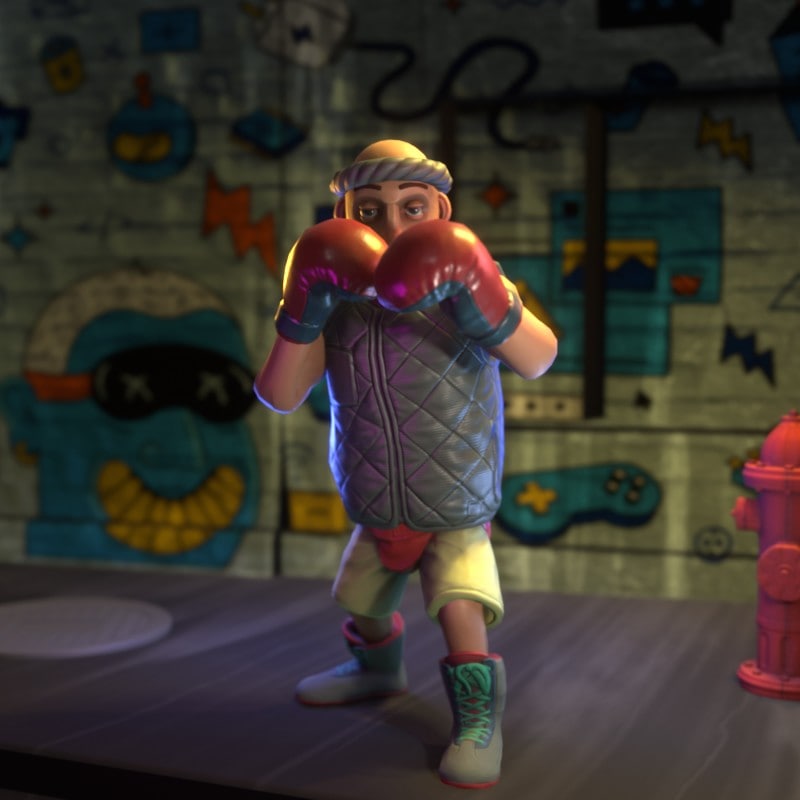 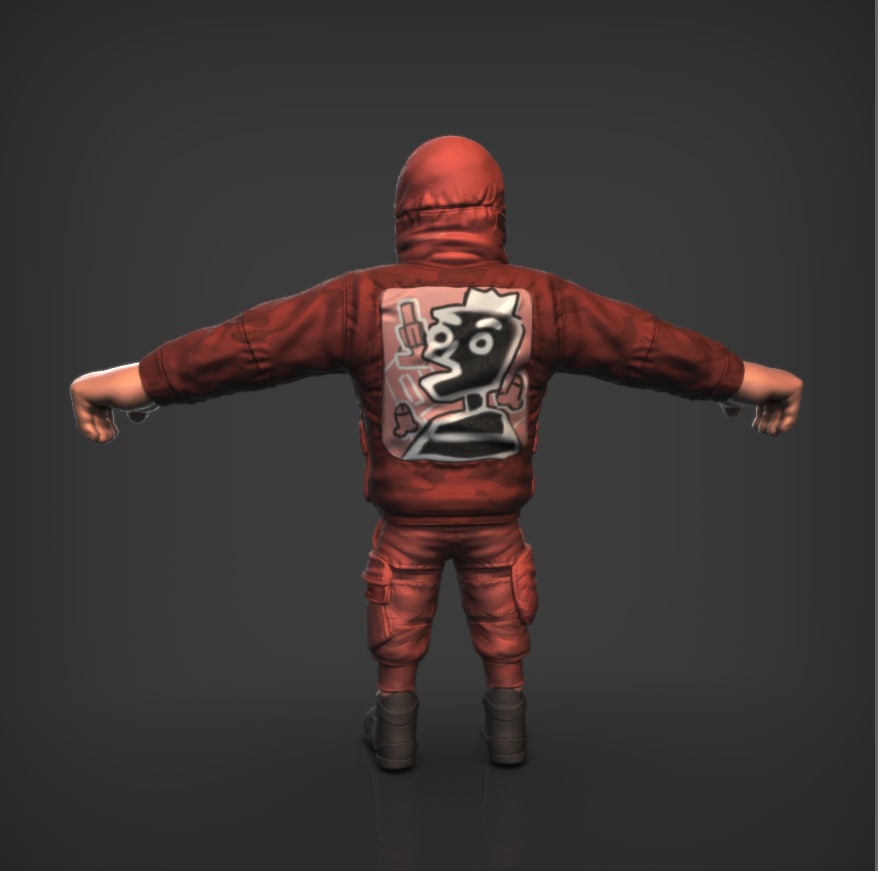 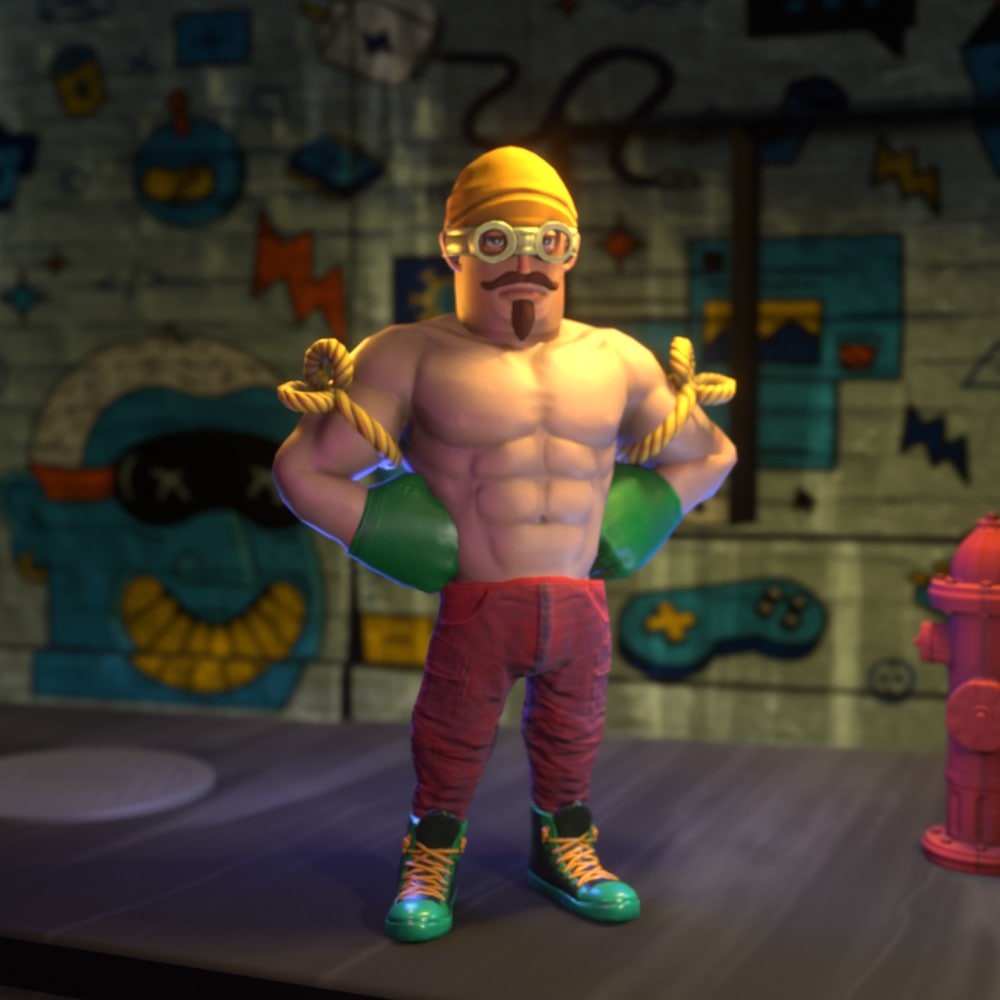 UTILITY AND NFTs
POTENTIAL VALUE
DIGITAL ASSETS WITH VALUE:
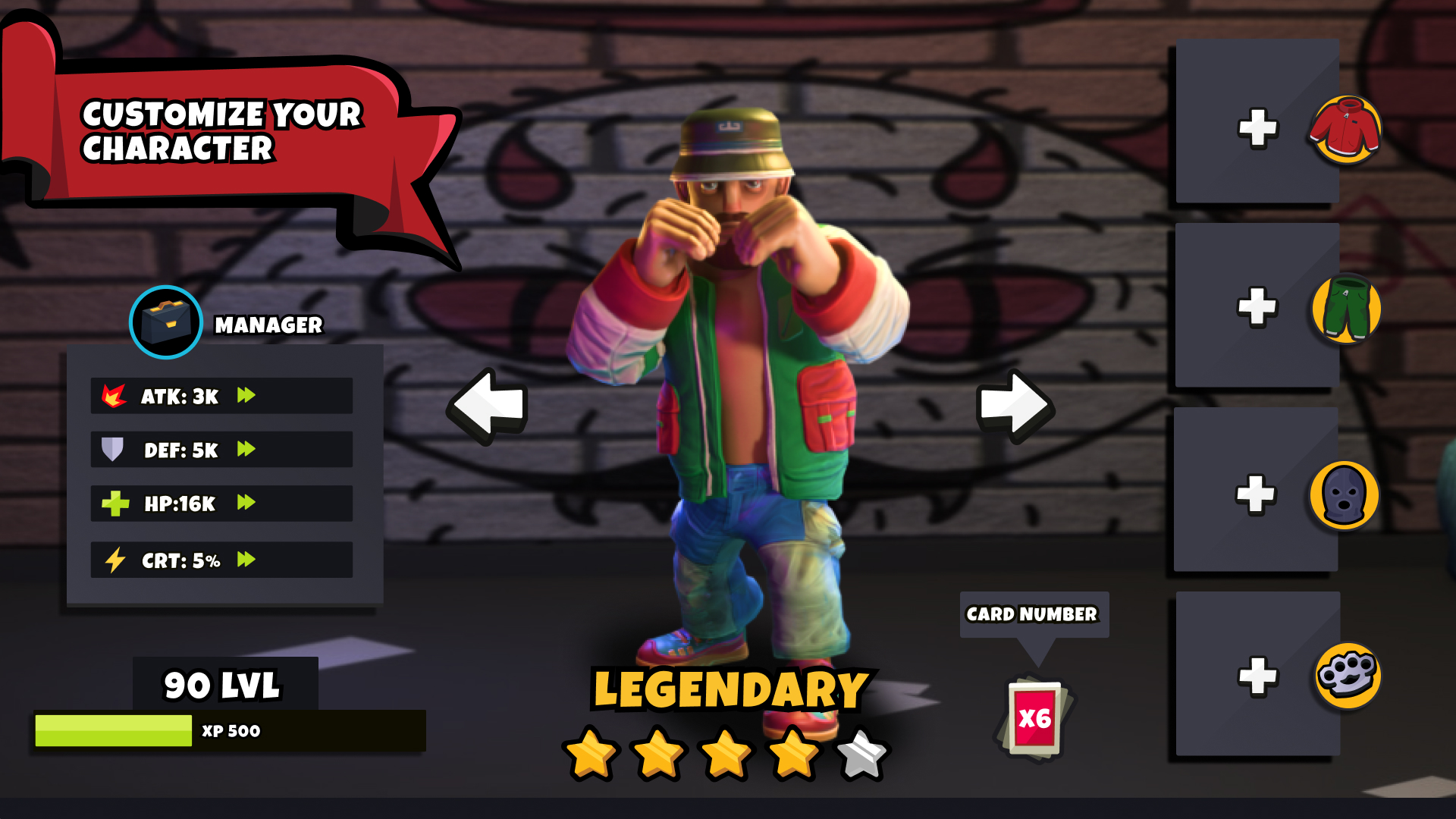 UTILITY FIRST
USING NFTs AS ALTERNATIVE FUNDING
PLAY TO EARN AND IDEAS
Thank you for attending.
Vukašin Despotović - despotovic@ooxcit.com
Konstantin Đuričković - konstantin@ooxcit.com